Дослідження природно-антропогенних ландшафтівРекреаційні зони м. ЗапоріжжяЦентральний парк культури і відпочинку «Дубовий Гай»
Вступ
Метою даної  практики було засвоєння методик польових ландшафтно-екологічних досліджень та оцінки окремих геосистем, з’ясування проблем взаємодії людини з природними системами.
Головними завданнями практики є:
Засвоєння методів виявлення і картографування геосистем регіонального і локального рівнів (розпізнавання геосистем за допомогою топографічних та морфо-літогенних карт, карт природокористування, аеро- та космічних фотознімків).
Оволодіння методом ландшафтного профілювання (дозволяє встановити по профілю споріднені геосистеми одного або кількох рангів, визначає вертикальну структуру та морфологічну будову досліджуваних геосистем).
Вивчення прийомів та методів роботи на точках спостереження (оволодіння методиками галузевих та ландшафтно-екологічних досліджень, що дозволяють проводити аналіз взаємозв’язків та взаємодії геокомпонентів; виявляти закономірності їх структури та динаміки, проводити оцінку природних ресурсів геосистем для господарських цілей та оптимізації природокористування).
Засвоєння методів та прийомів ландшафтного планування, розробка рекомендацій з охорони, відновлення геосистем та ландшафтно-екологічної оптимізації природокористування.
Співвідношення рівнів класифікаційних одиниць природних ландшафтів і ландшафтно-архітектурних систем має таку послідовність: ЛАЕ – фація, ЛАГ – підурочище, ЛАМ – урочище, ЛАК – місцевість, ЛАС – вид ландшафту.
Для виділення окремих ландшафтно-архітектурних одиниць важливим компонентом є рельєф місцевості, місцерозташувння, а також ступінь трансформованості (перетворення) геологічної будови і ґрунтового покриву.
ЛАС – місто (селище, пмт);
ЛАК – райони міста;
ЛАМ – мікрорайони;
ЛАГ –  група будинків, присадибна ділянка, сквер, частина вулиці;
ЛАЕ – окремі будинки або споруди, пішохідні доріжки, дитячий або спортмайданчик. 
 
Наприклад: корпус № 3 (біофак), квітник, газон, доріжка з лавками тощо – окремі ЛАЕ. Разом уся територія навколо корпусу № 3 – ЛАГ. Усі навчальні корпуси, будівлі, гуртожитки, спортивний корпус, території навколо них утворюють студмістечко – ЛАМ.
ЛАМ (студмістечко Запорізької політехніки, територія дитячої лікарні з корпусами тощо) – об’єднуються у більші ландшафтно-архітектурні одиниці.
Вивчення території малоповерхової забудови адміністративного центру (Олександрівський район). Екскурсія до ПКіВ «Дубовий Гай»
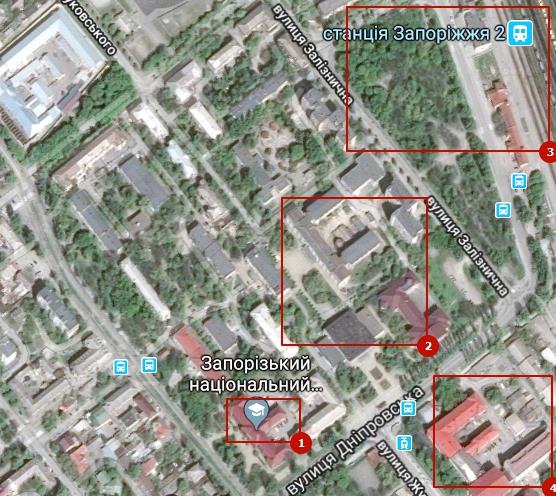 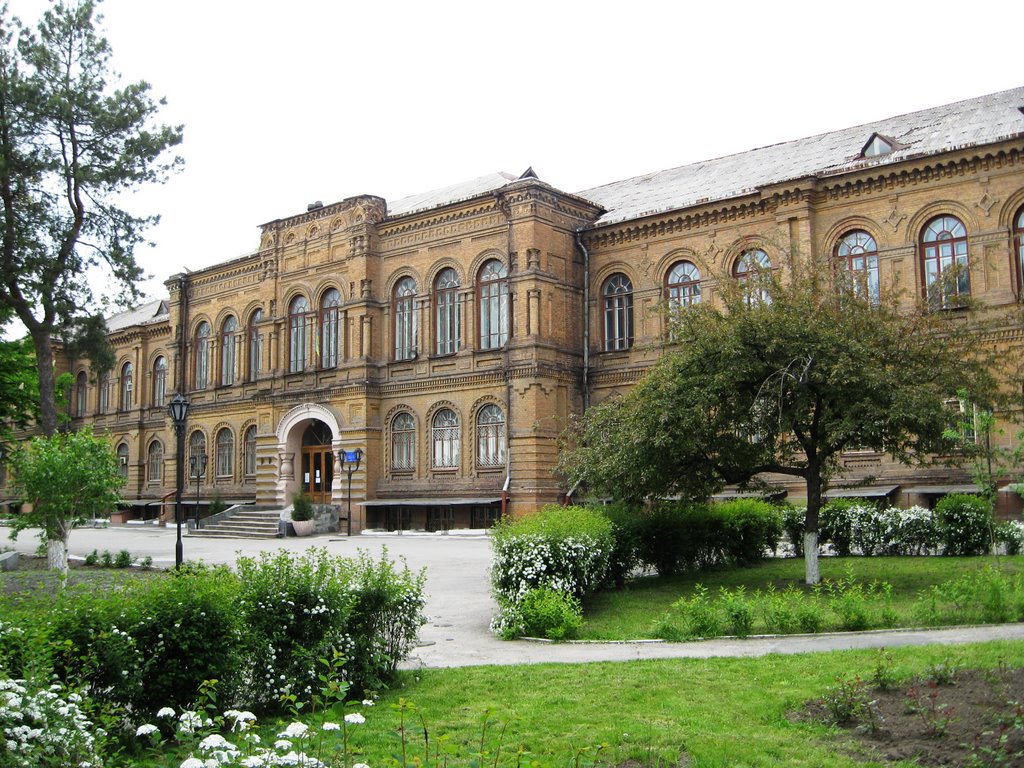 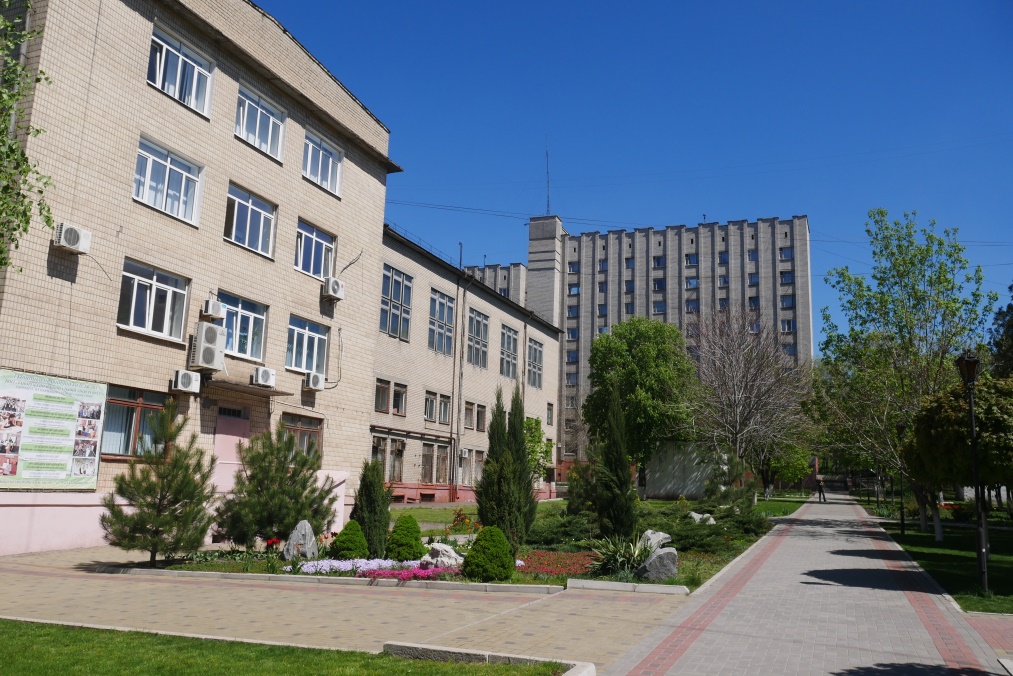 Точка №2
Точка №1
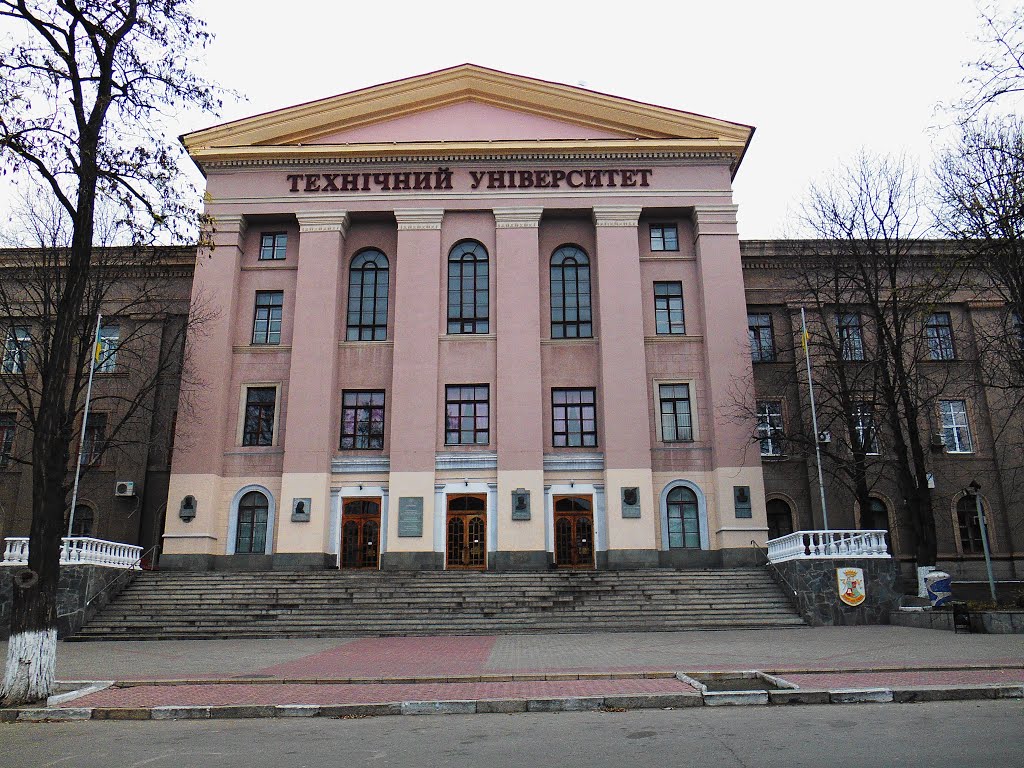 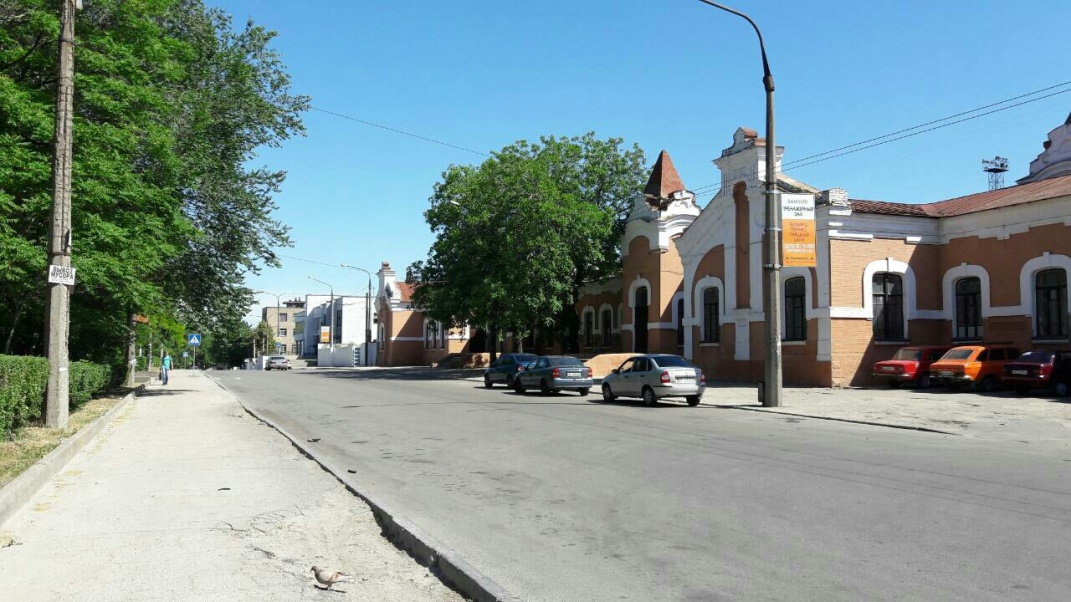 Точка №3
Точка №4
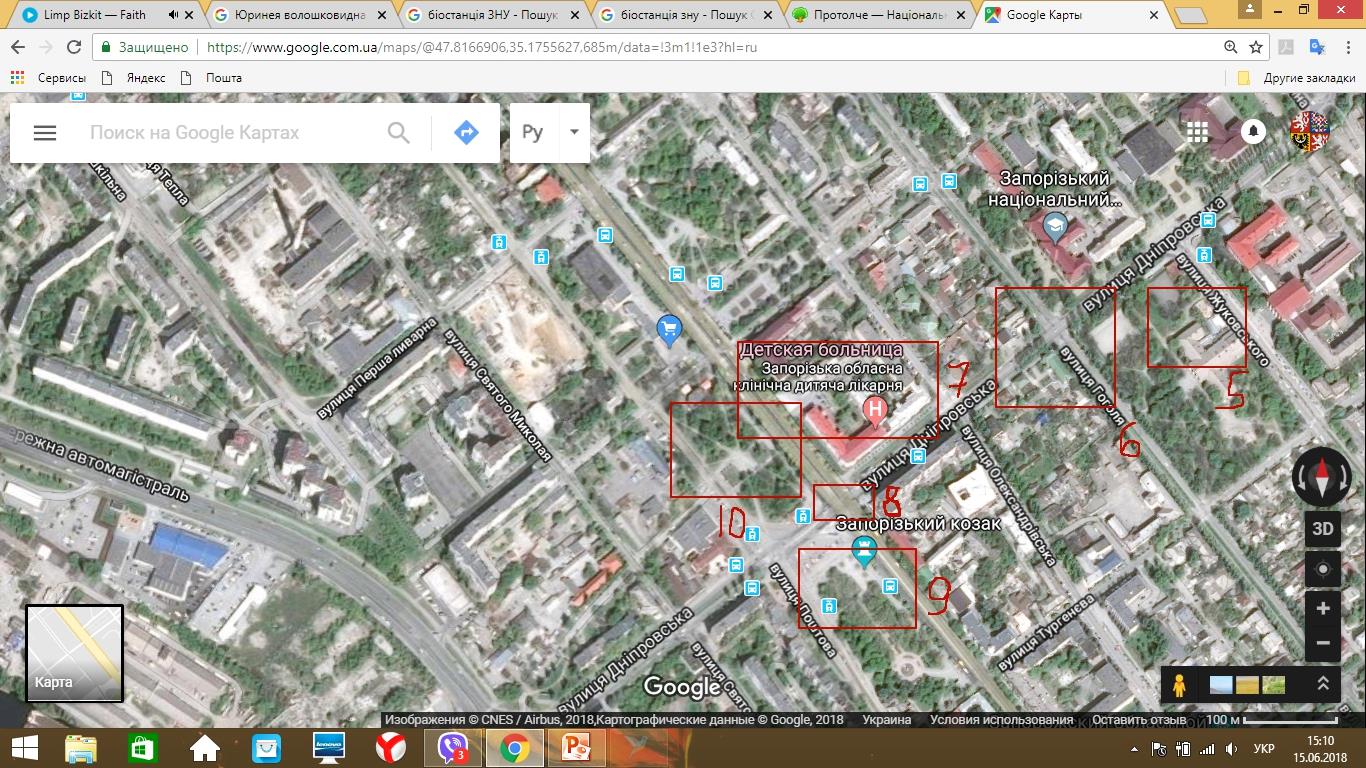 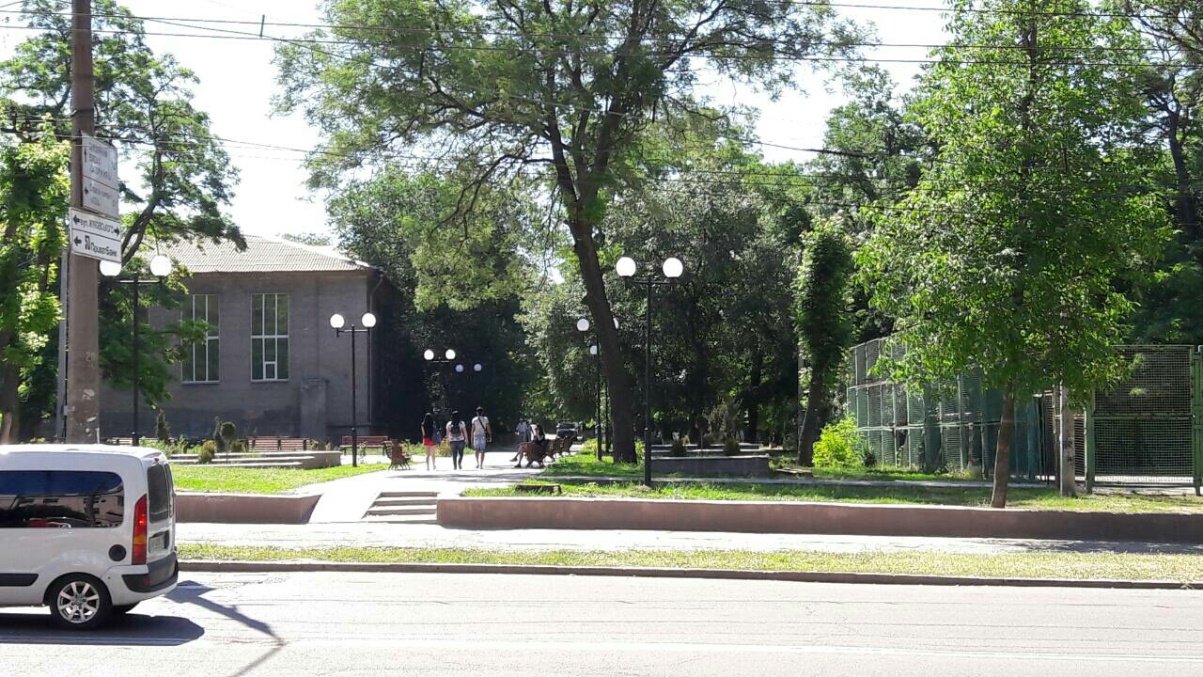 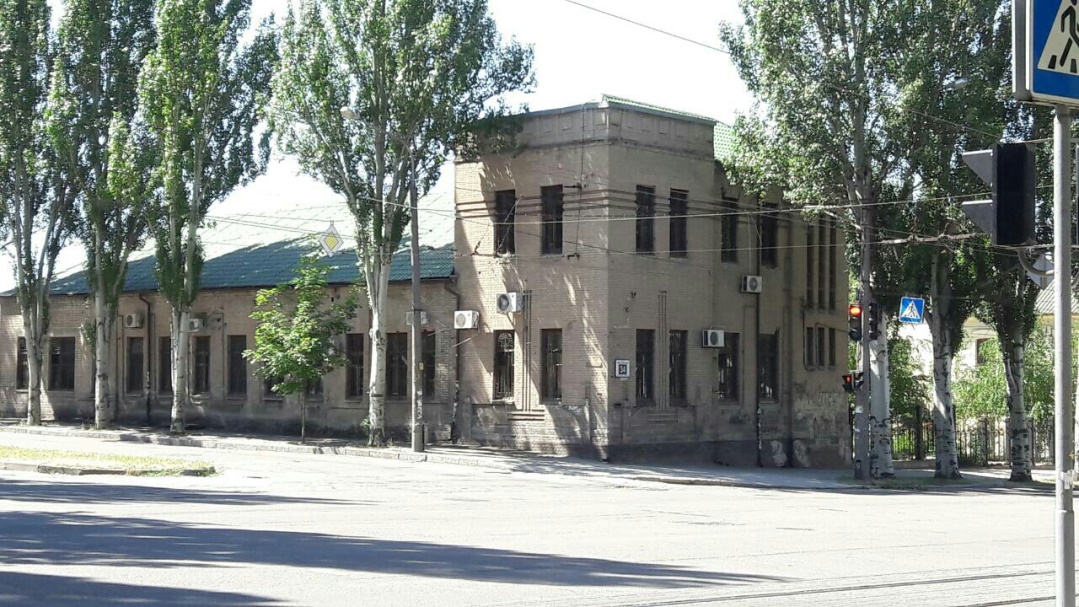 Точка №6
Точка №5
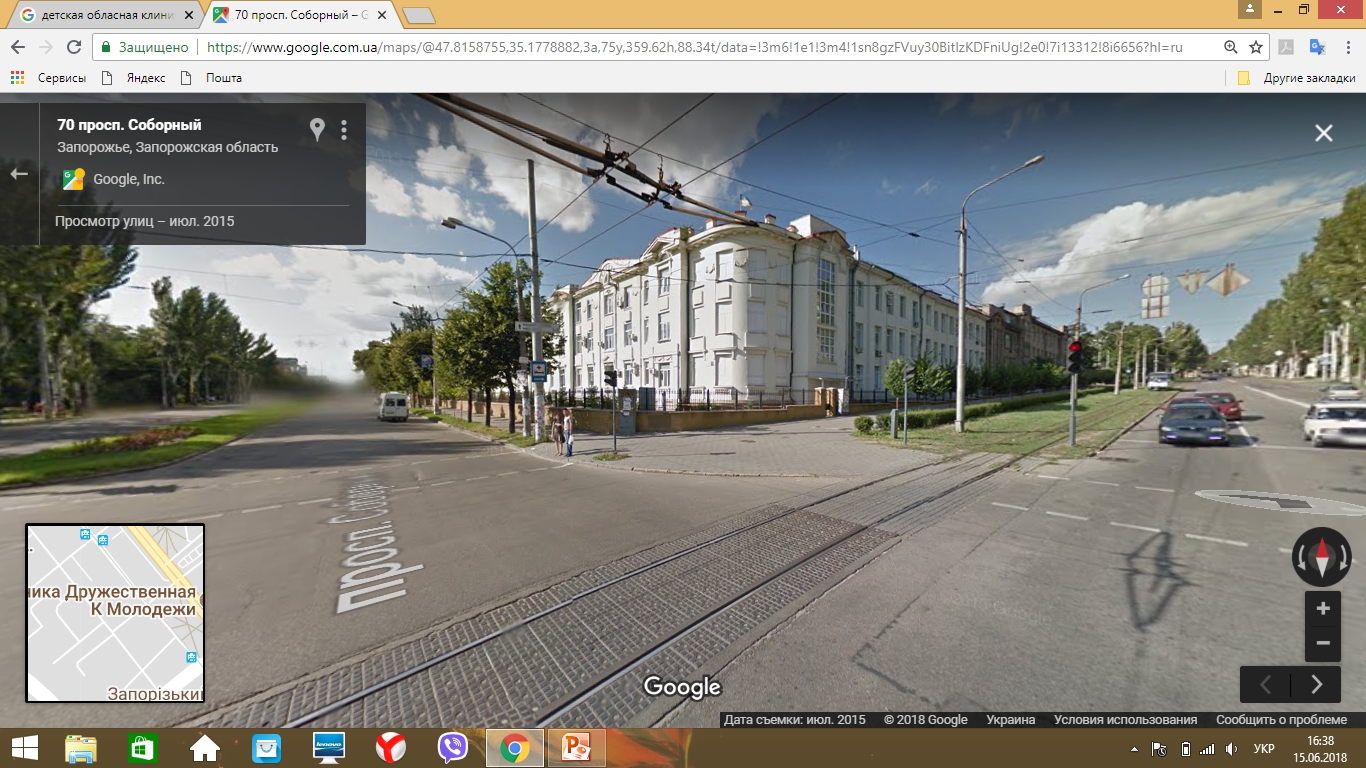 Точка №7
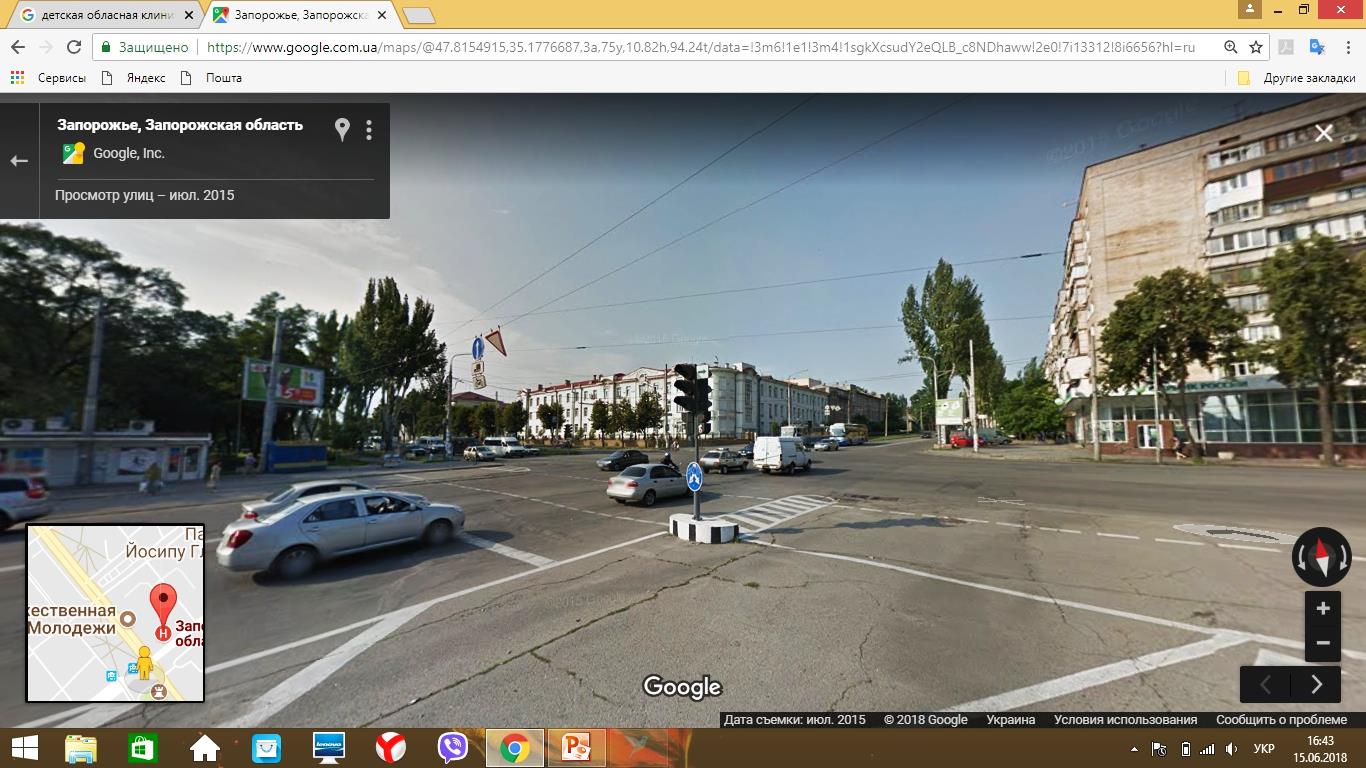 Точка №8
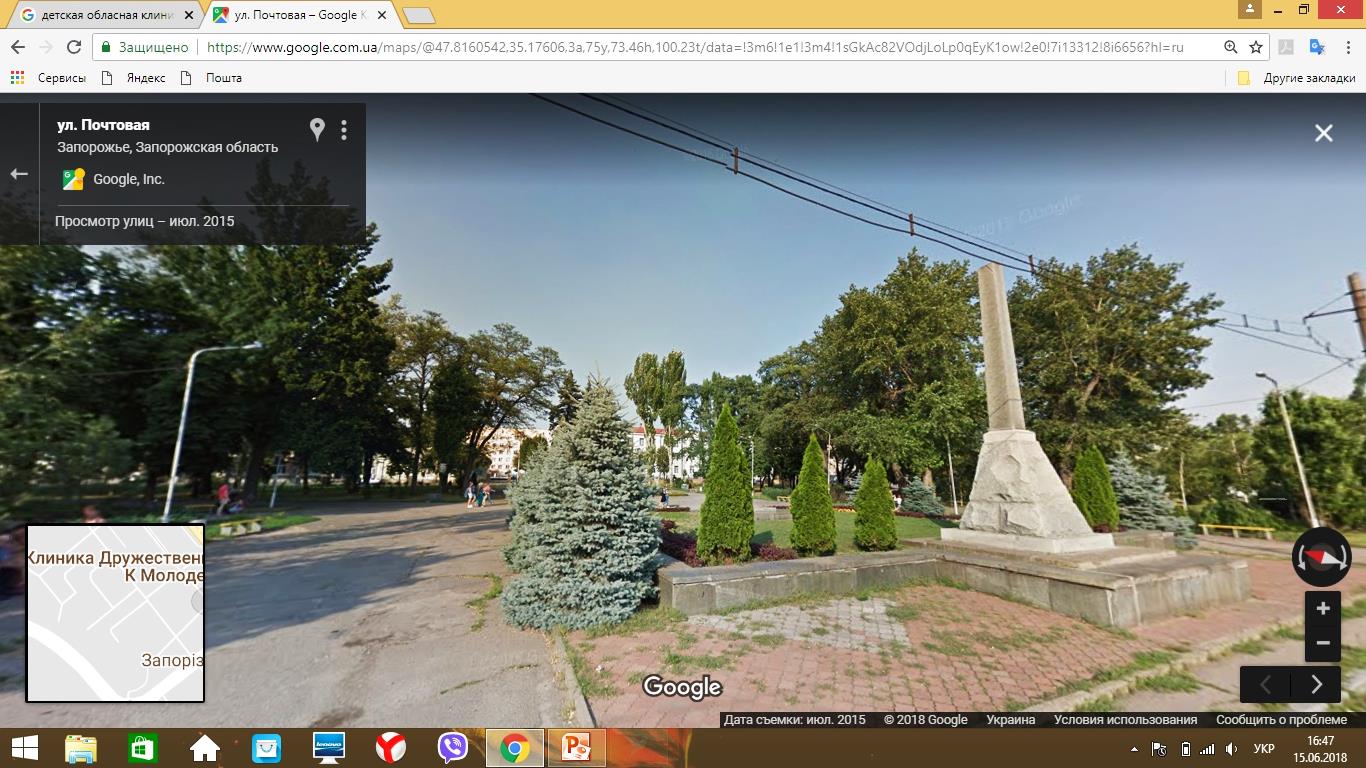 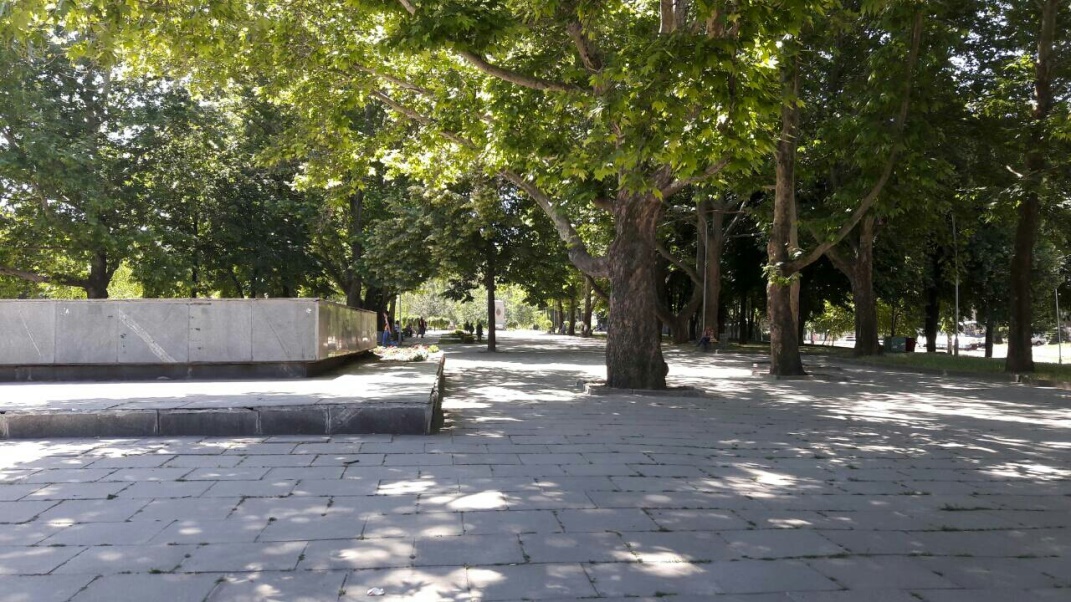 Точка №10
Точка №9
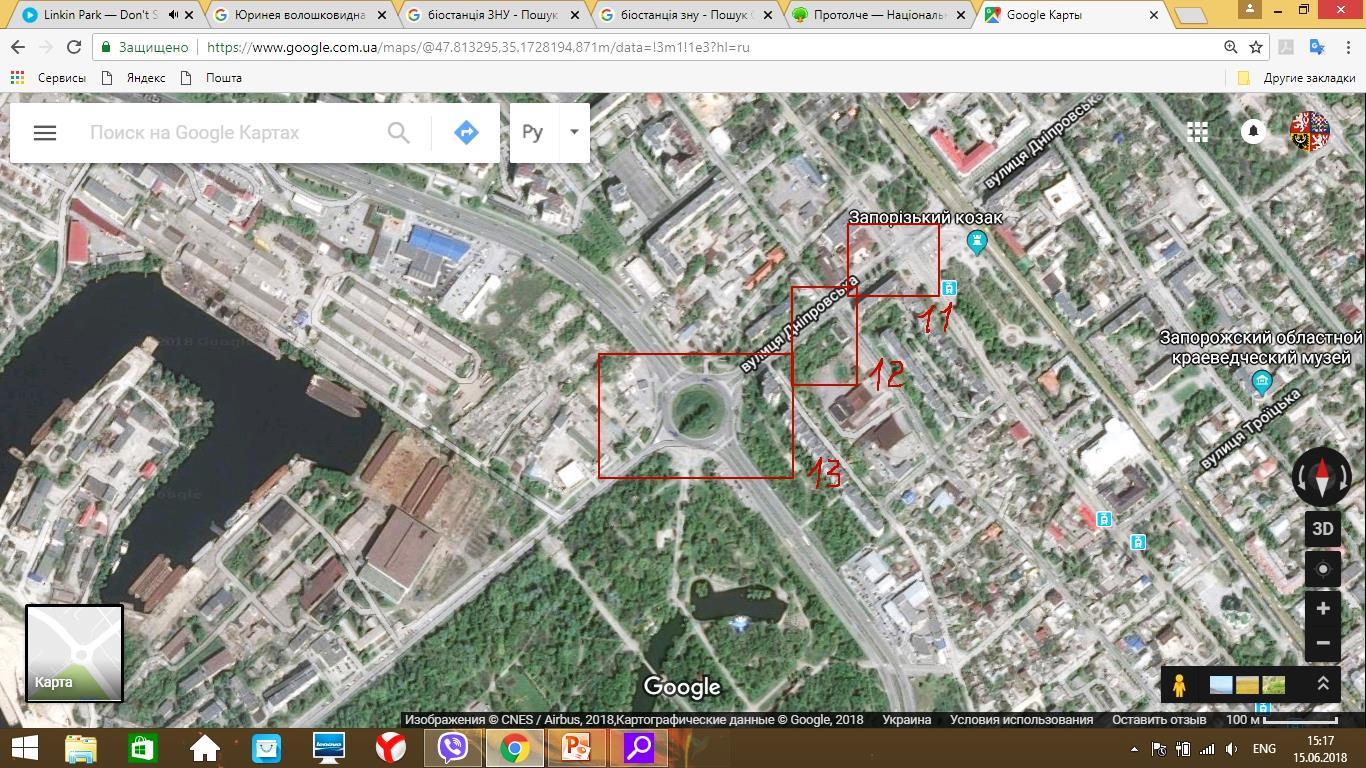 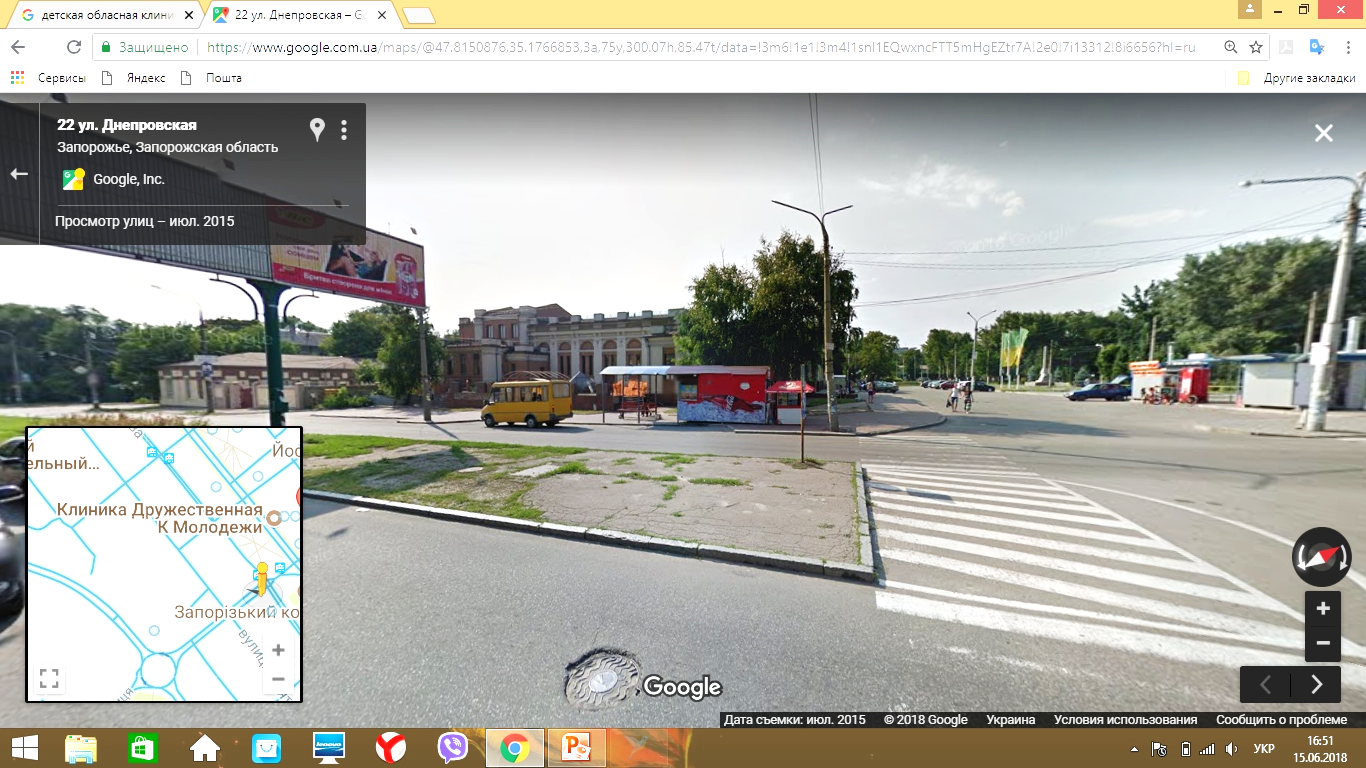 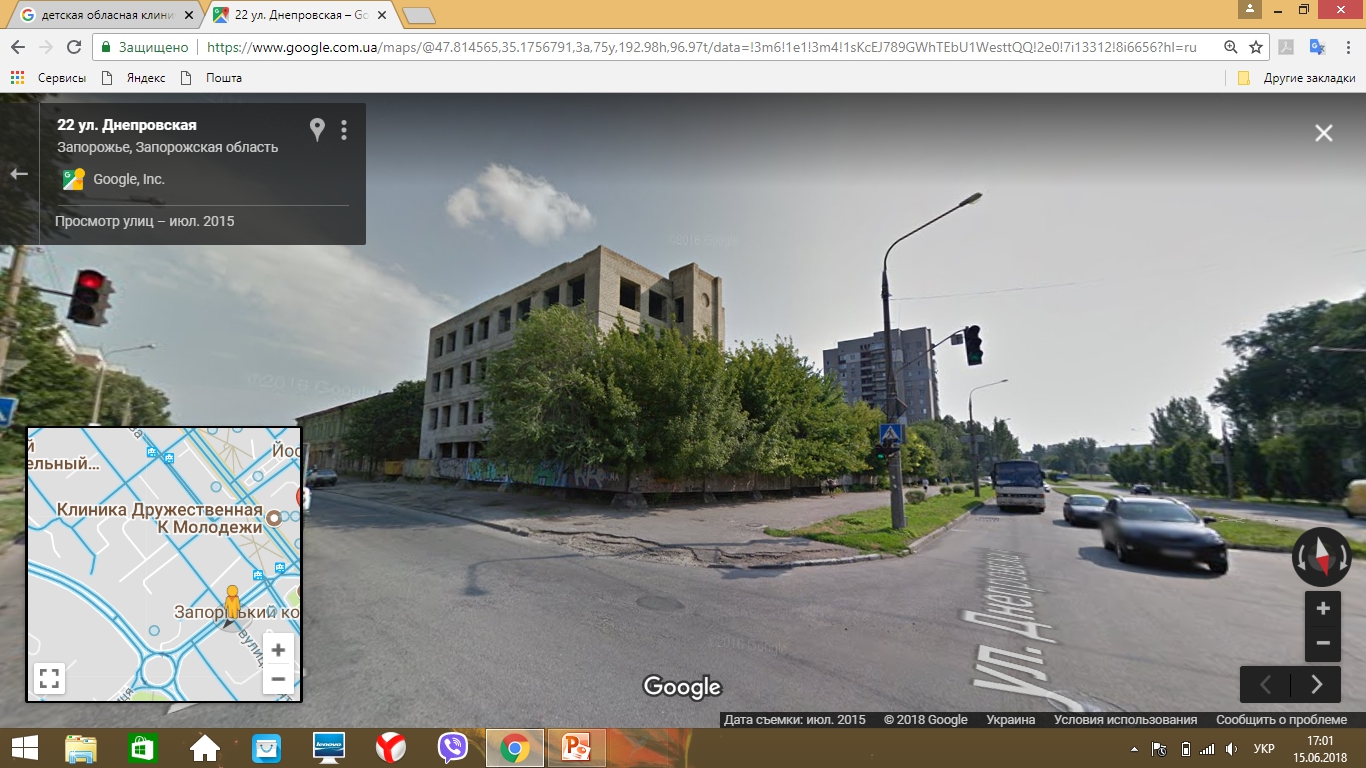 Точка №11
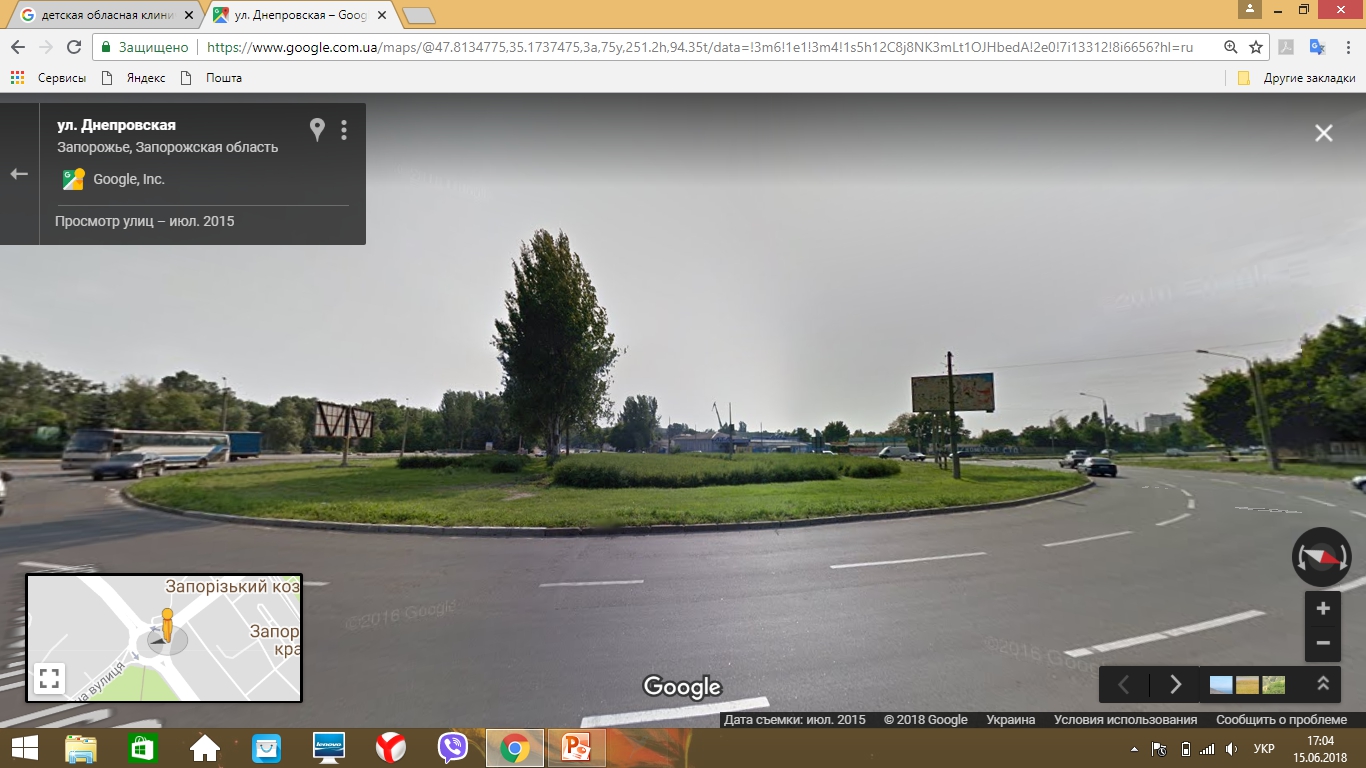 Точка №12
Точка №13
Дослідження природно-антропогенних ландшафтівРекреаційні зони м. ЗапоріжжяЦентральний парк культури і відпочинку «Дубовий Гай»
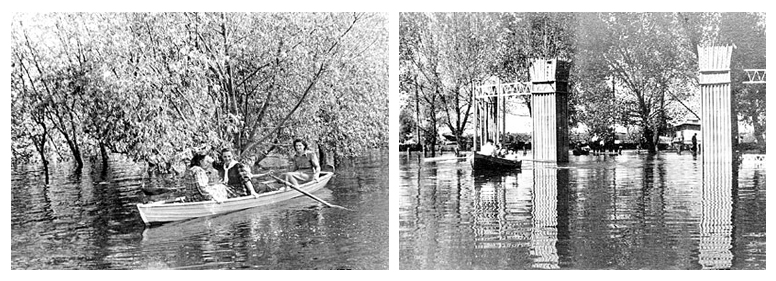 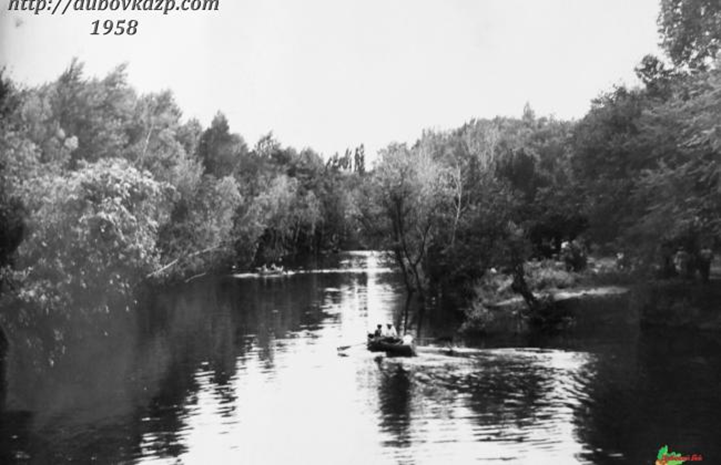 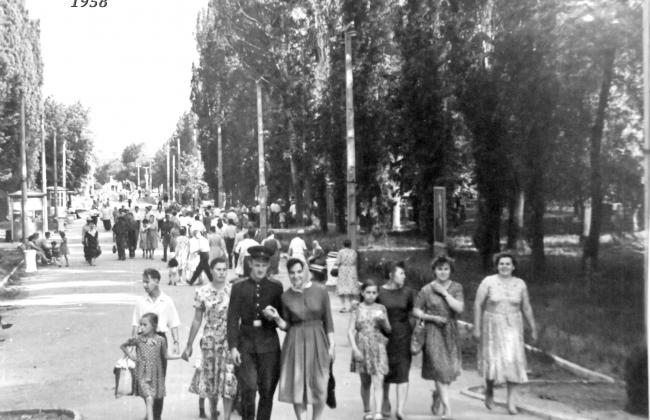 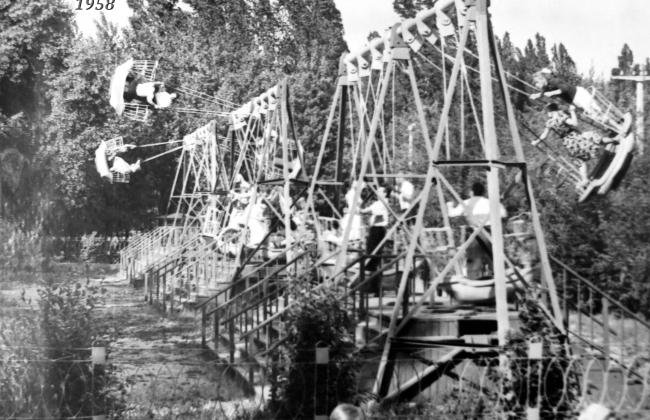 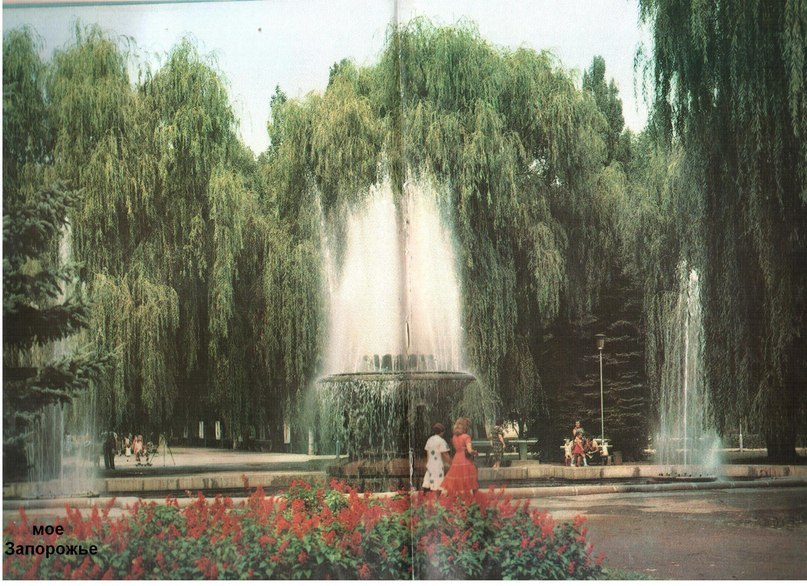 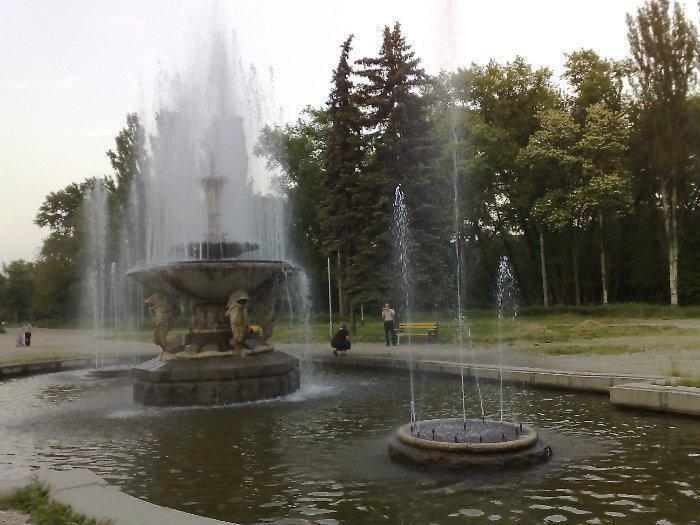 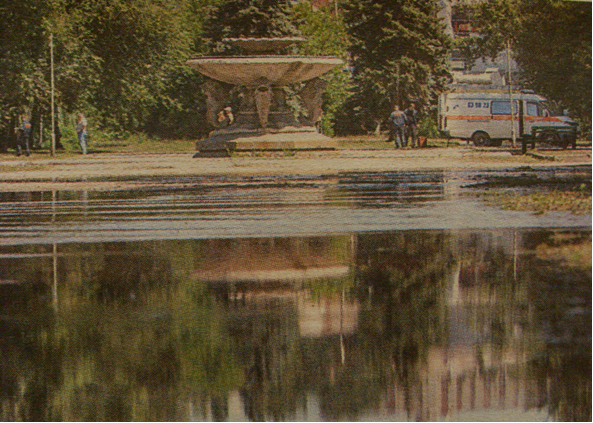 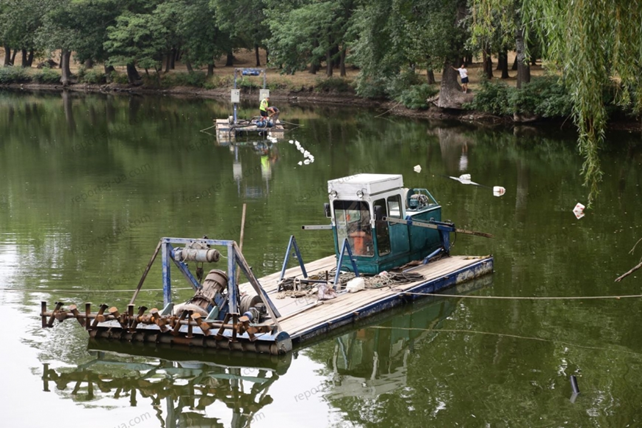 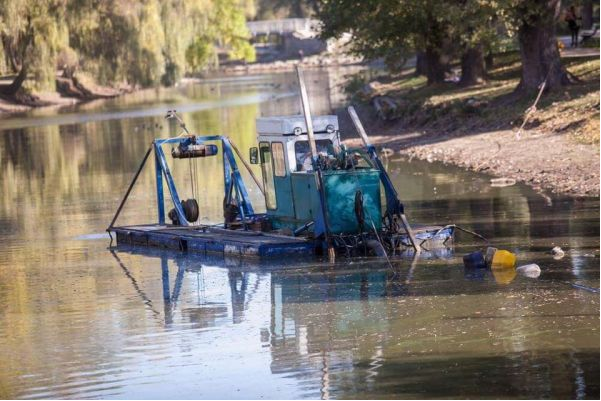 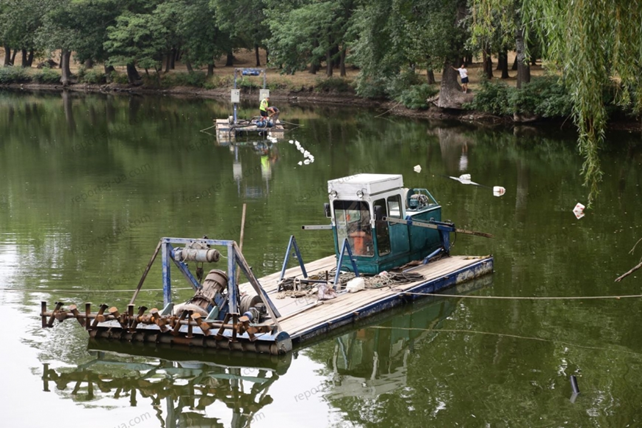 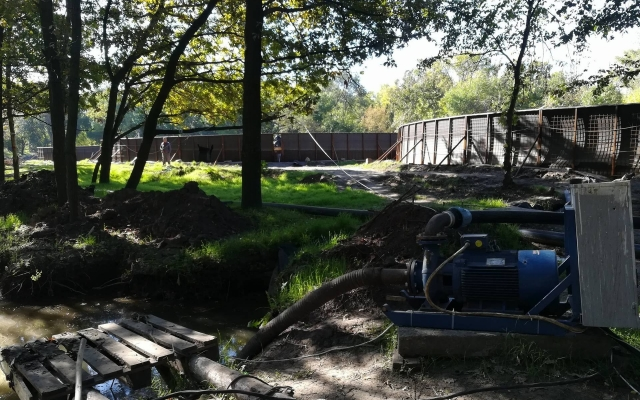 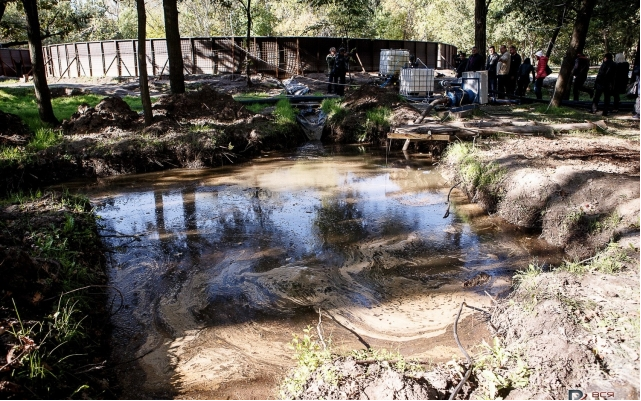 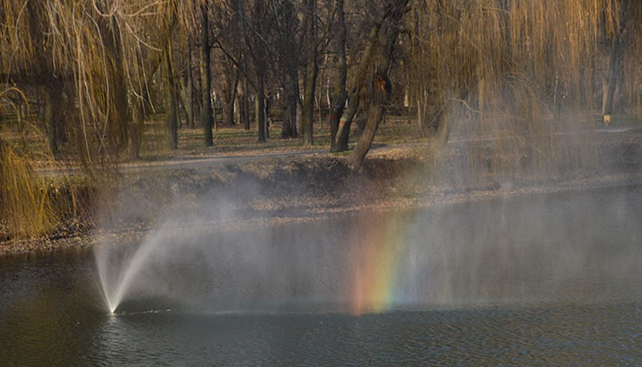 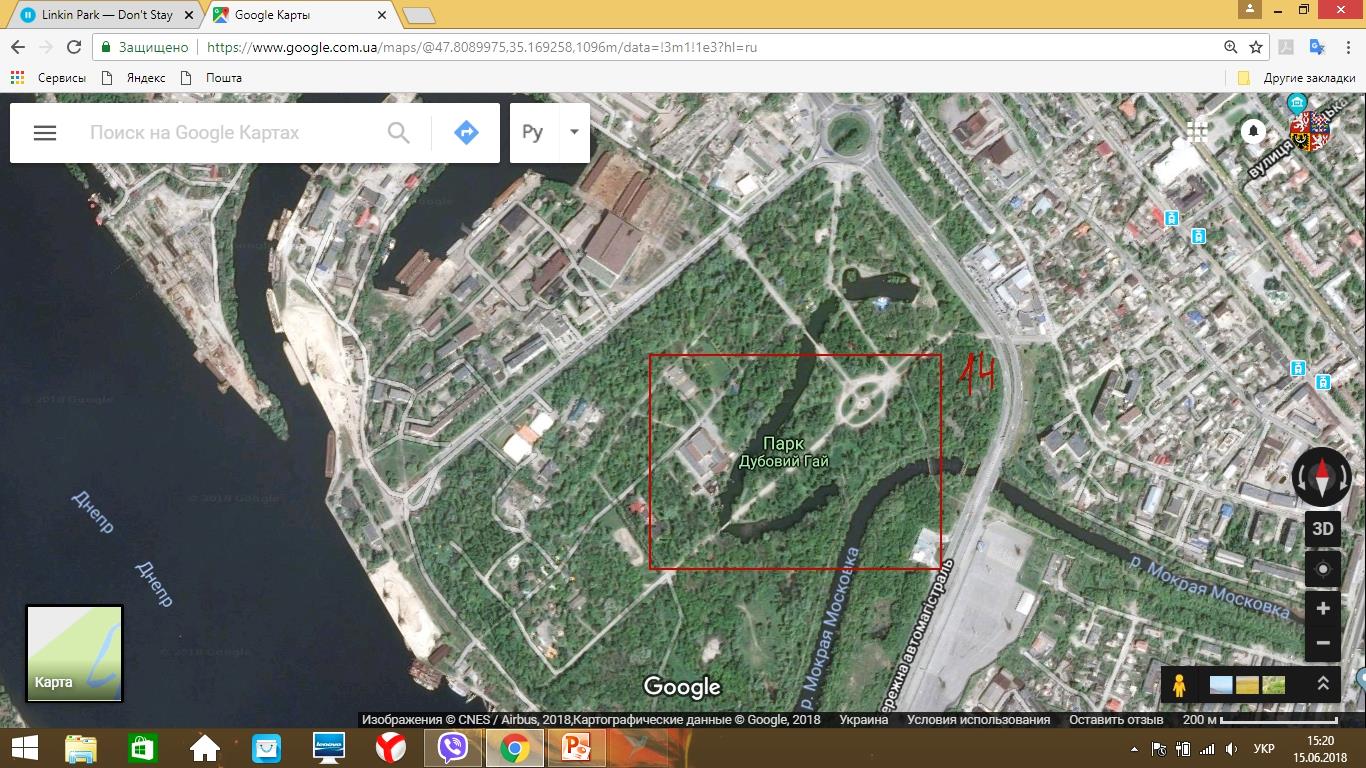 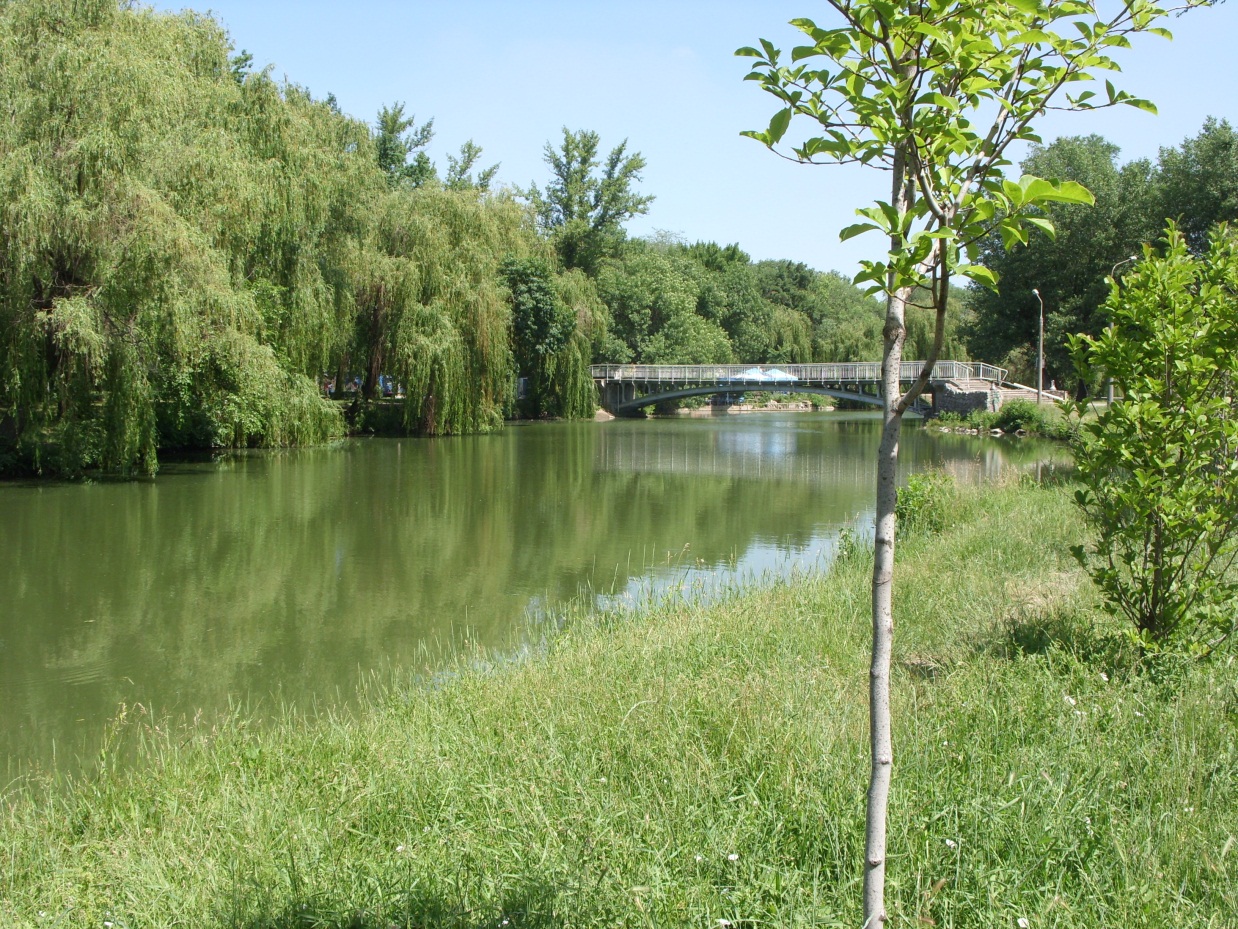 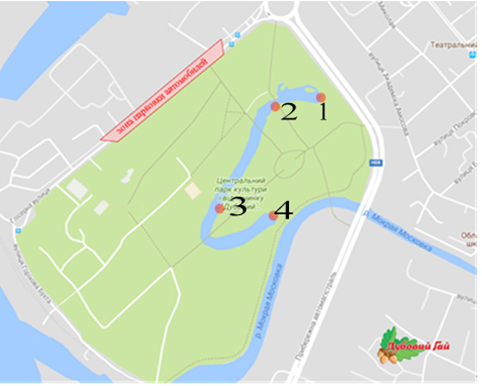 Маршрут
Точка 1 « Бічний вхід до парку»
Точка 2 « Початок алеї»
Точка 3 « Дамба між верхнім і нижнім ставом»
Точка 4 «Верхній став»
Точка 5 кафе «Гуси-лебеді»
Точка 6 «Розвилка біля центрального входу з виходом до мосту №1»
Точка 7 « Дорога вздовж нижнього ставу»
Точка 8 «комплекс «Sunrise»
Точка 9 ««Причал»»
Точка 10 «Доріжка на сході від мосту вздовж нижнього ставу»
Точка 11 «Шлюз через Мокру Московку»
Точка 12 «Асфальтована доріжка на південь вздовж р. Мокра Московка»
Точка 13 – заболочена ділянка біля річки Мокра Московка
Точка 14 – залізничний міст через річку Мокра Московка.
Точка 15 – галявина біля стадіону та дороги, що веде до центральної паркової доріжки. 
Точка 16 – вихід на основну замощену доріжку парку.
Екскурсія до ЦПКіВ «Дубовий гай»
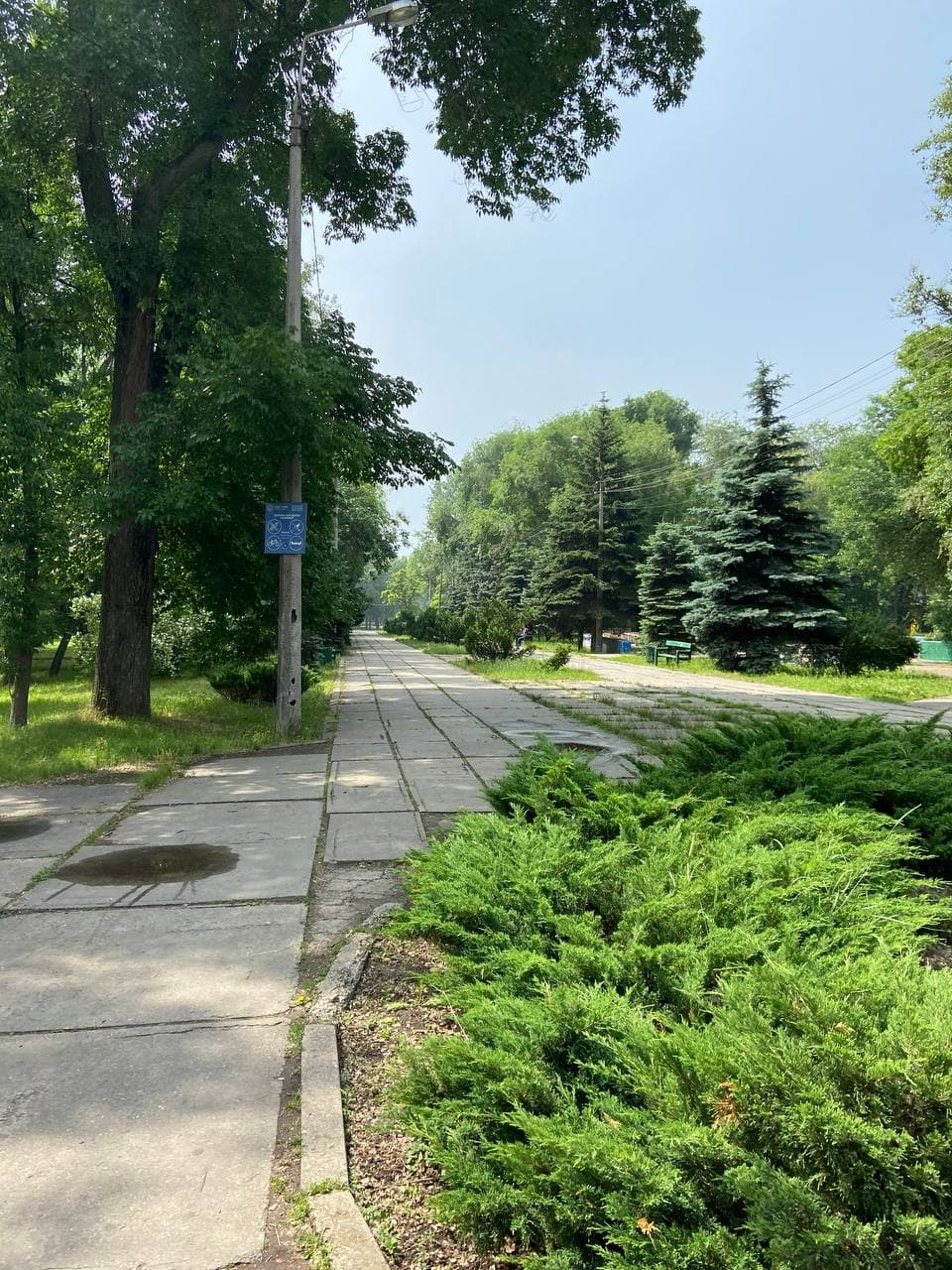 Центральна алея
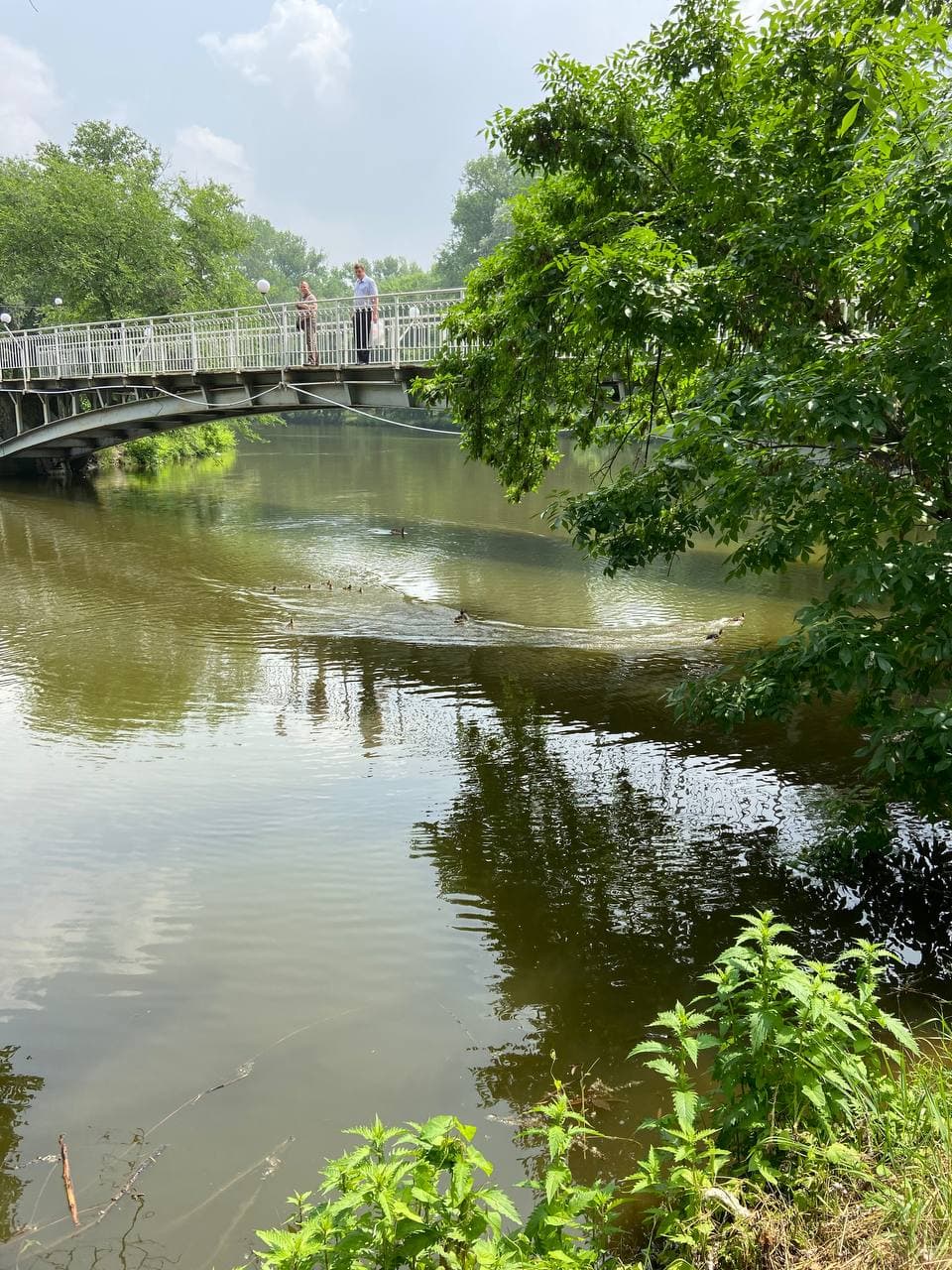 Ставок
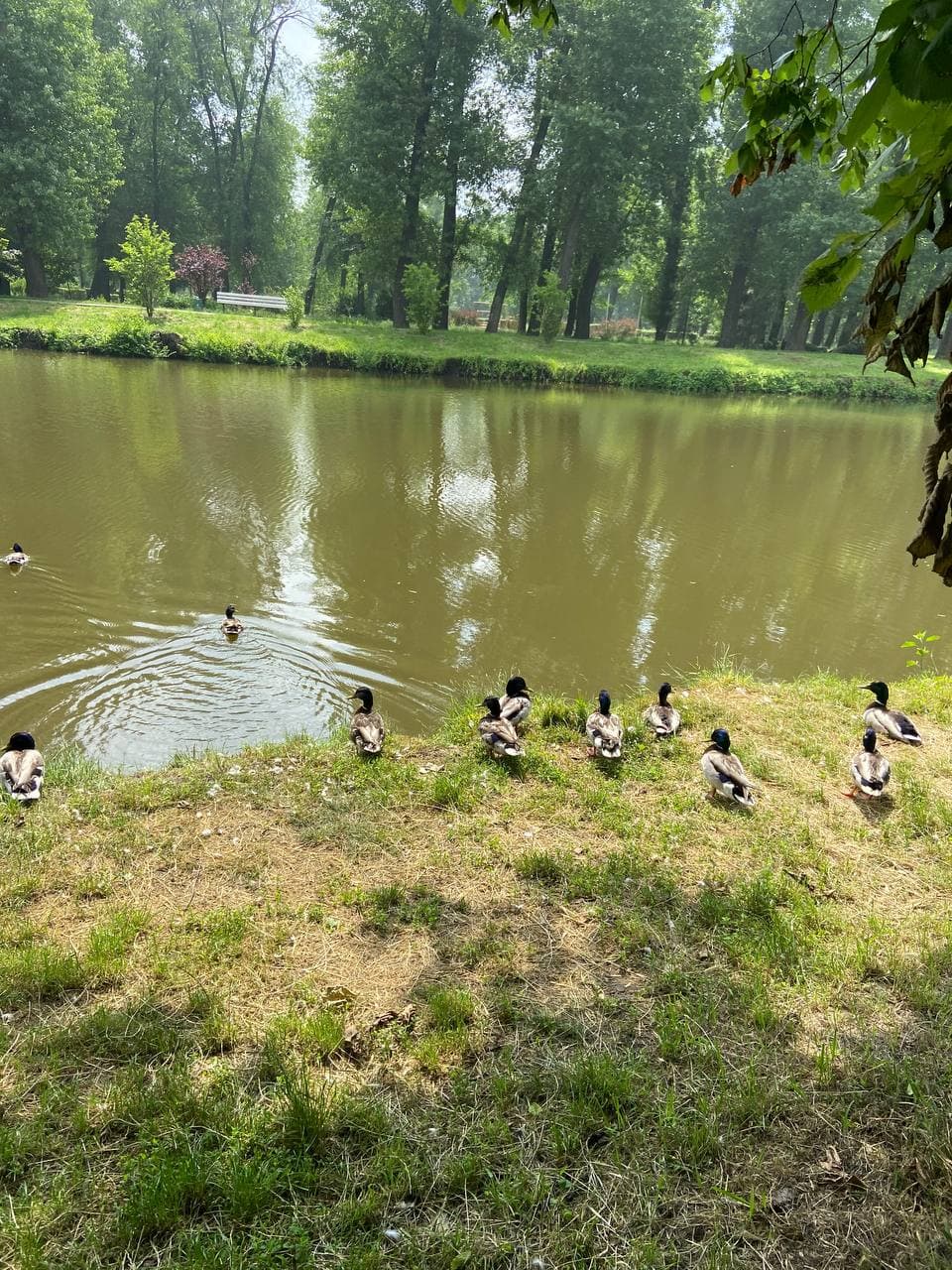 Моніторингові точки:
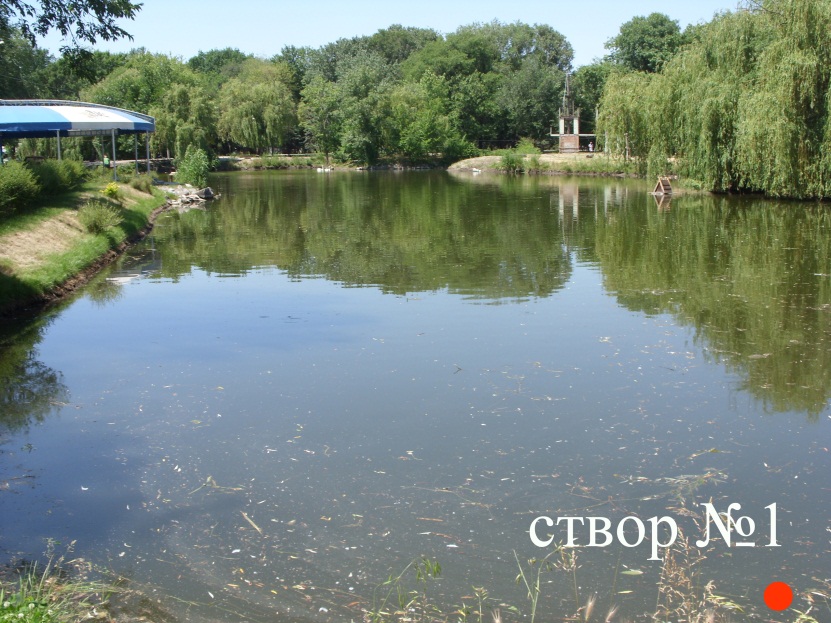 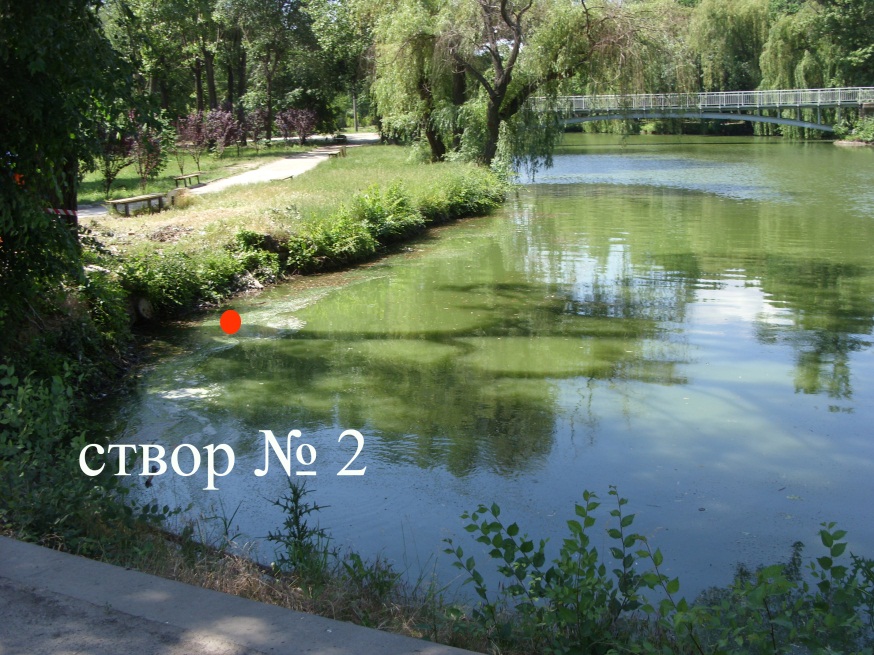 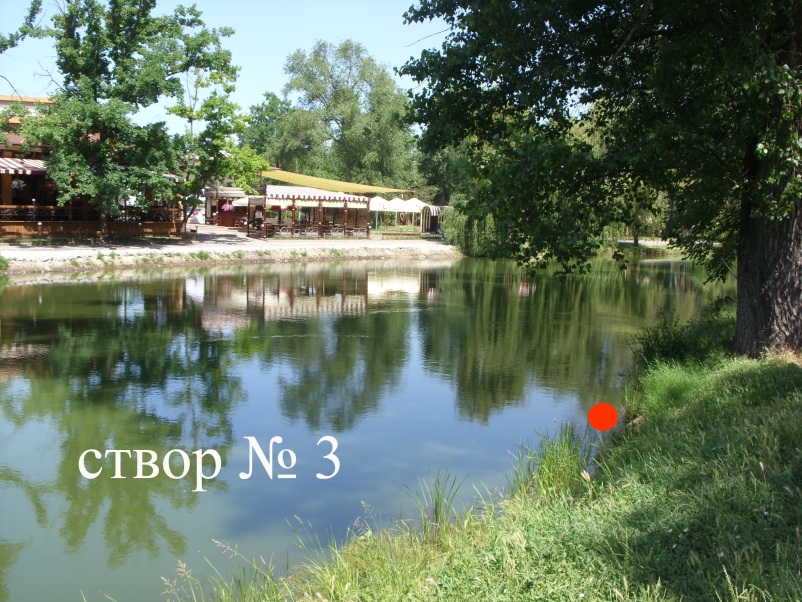 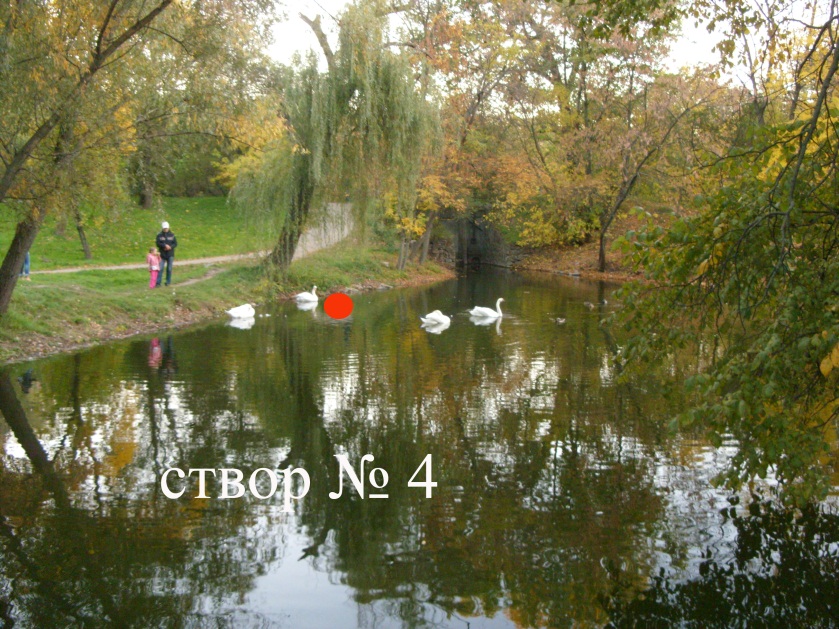 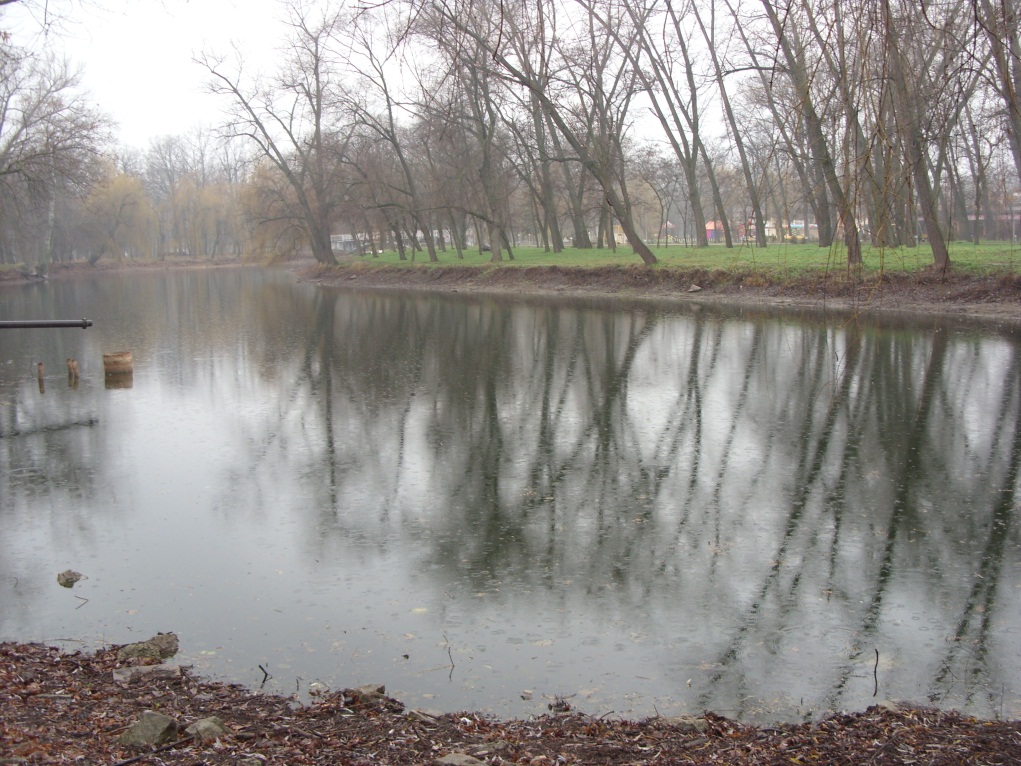 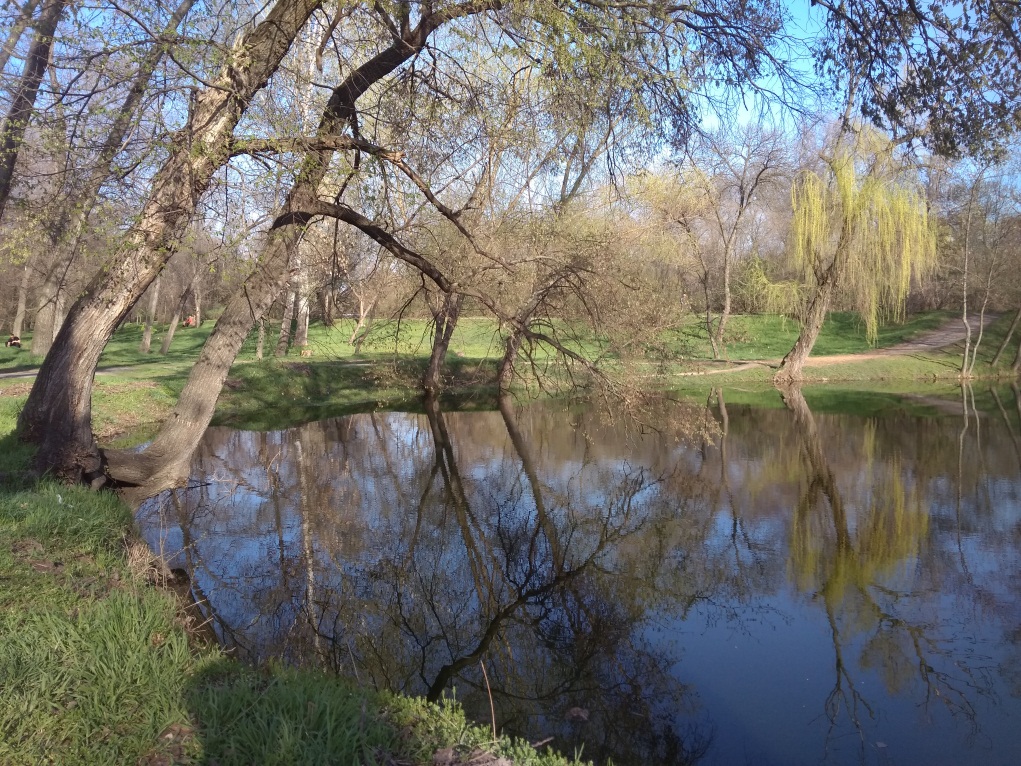 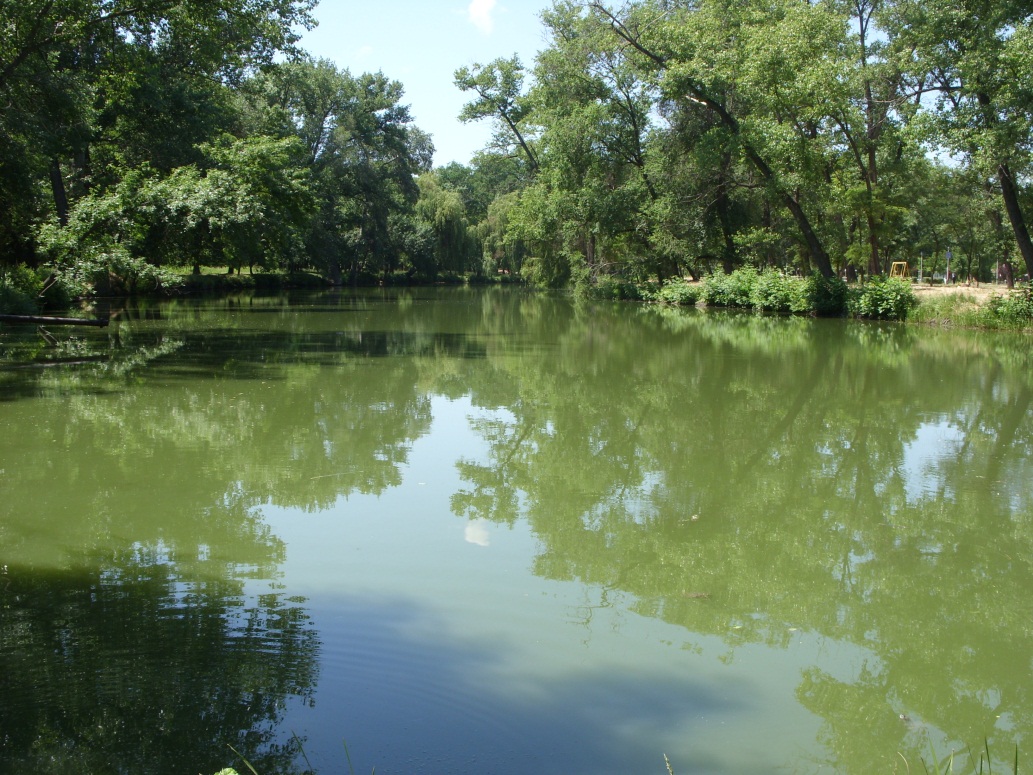 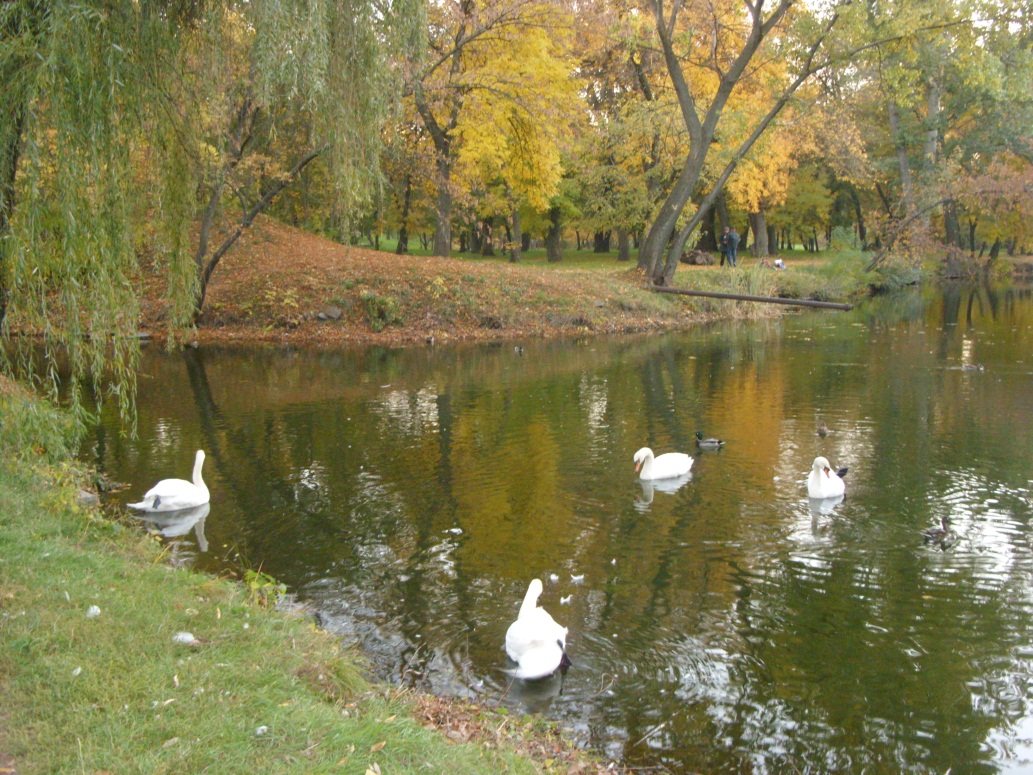 Центральна частина парку «Дубовий гай» з дубовою рослинною асоціацією
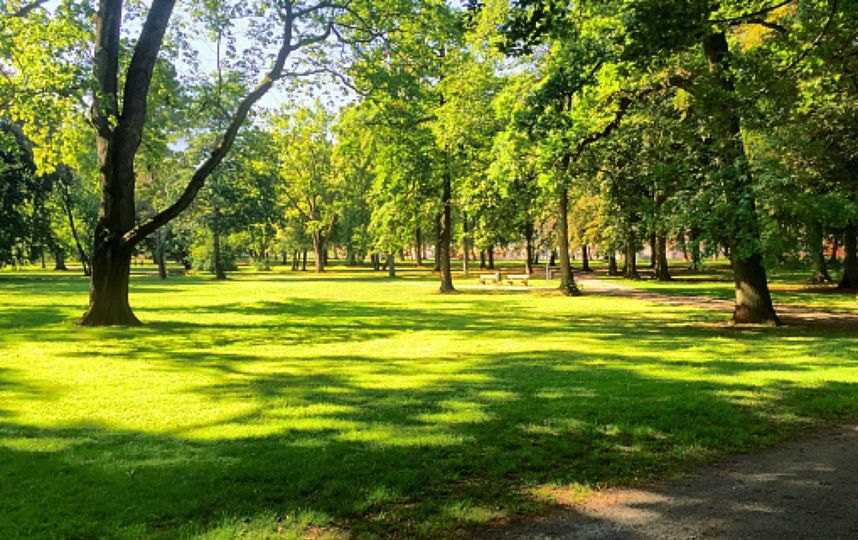 Ділянка парку з природною рослинністю вздовж  р. Мокра Московка
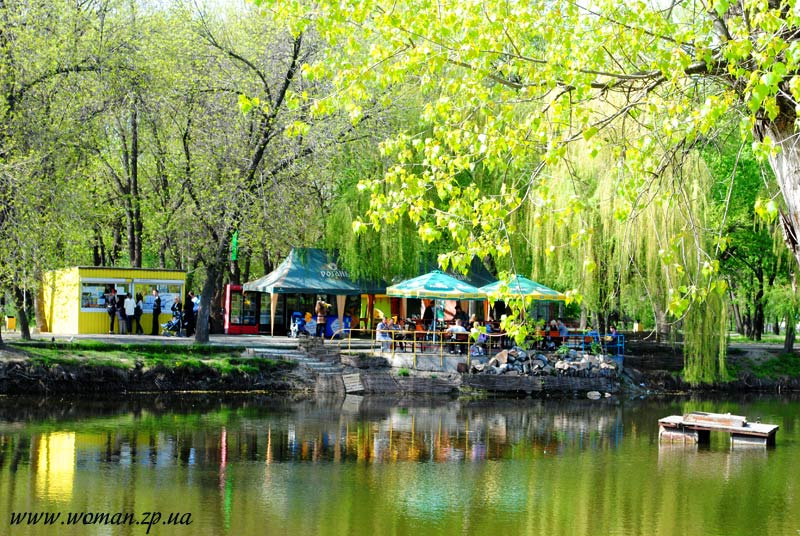 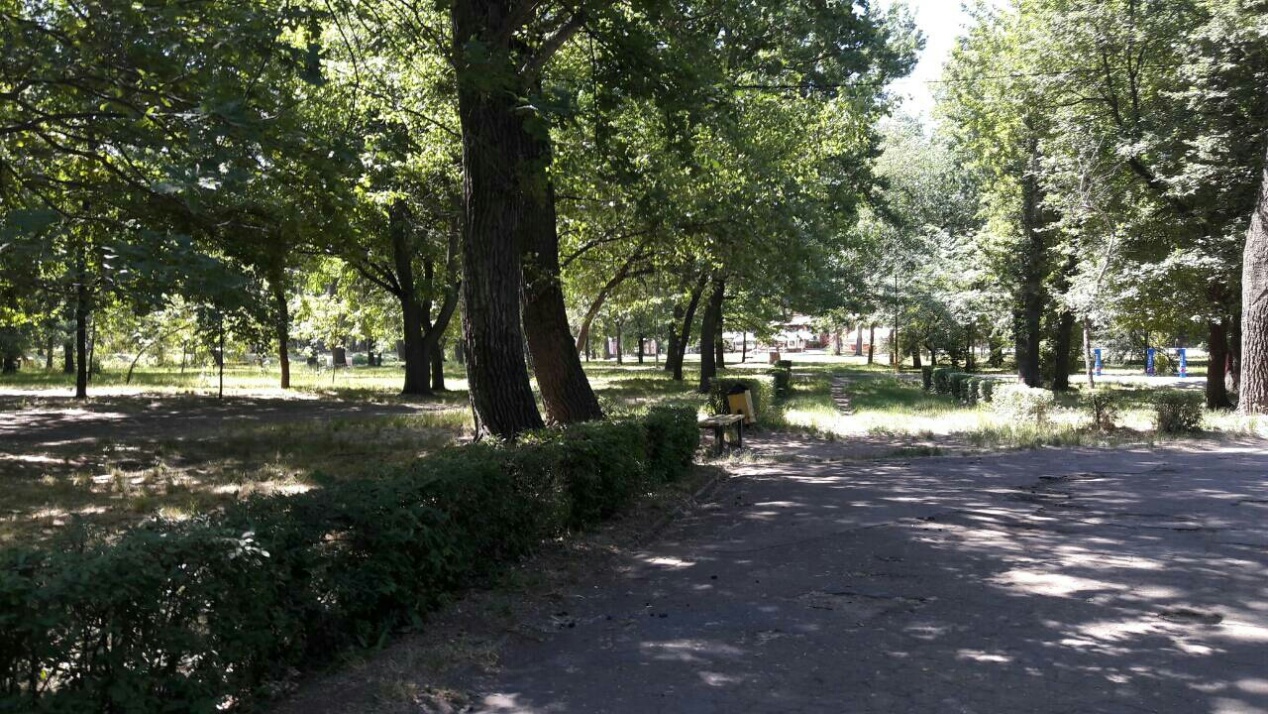 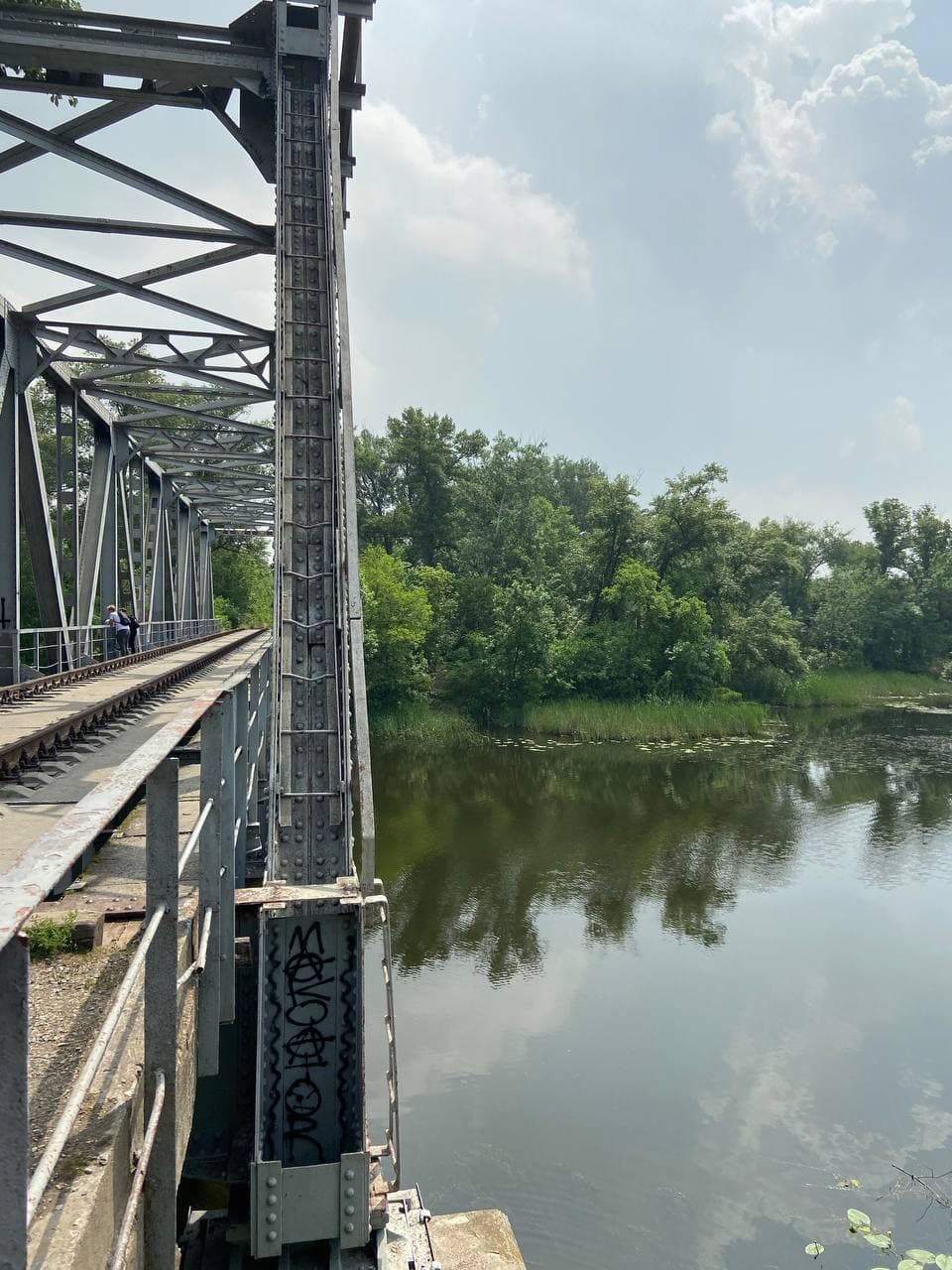 Пішохідний міст
Маршрут
Точка 1 «Центральний міст над р. Мокра московка»
Точка 2 «Центральна алея»
Точка 3 «Автодром» 
Точка 4 «Комплекс DinoPark» 
Точка 5 «Канатна доріжка»
Точка 6 «Спортмайданчик»
Точка 7 «Літнє кафе»
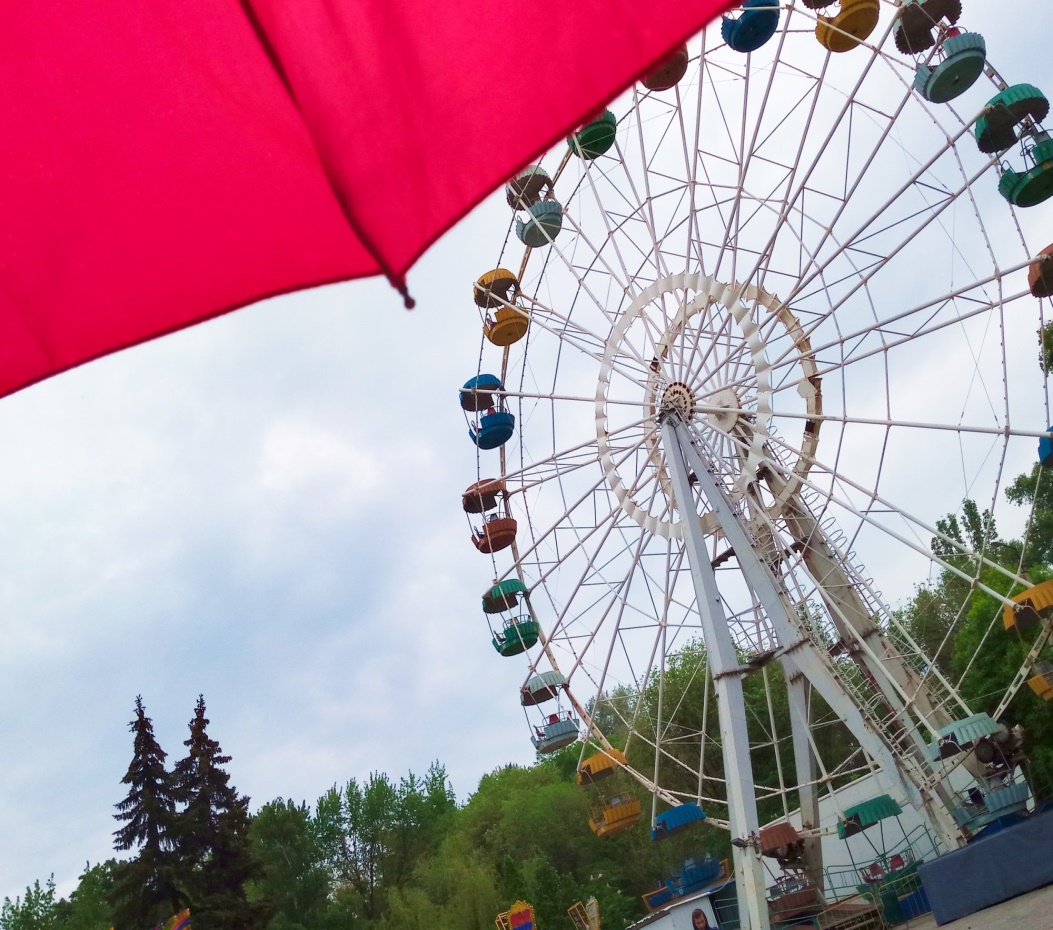 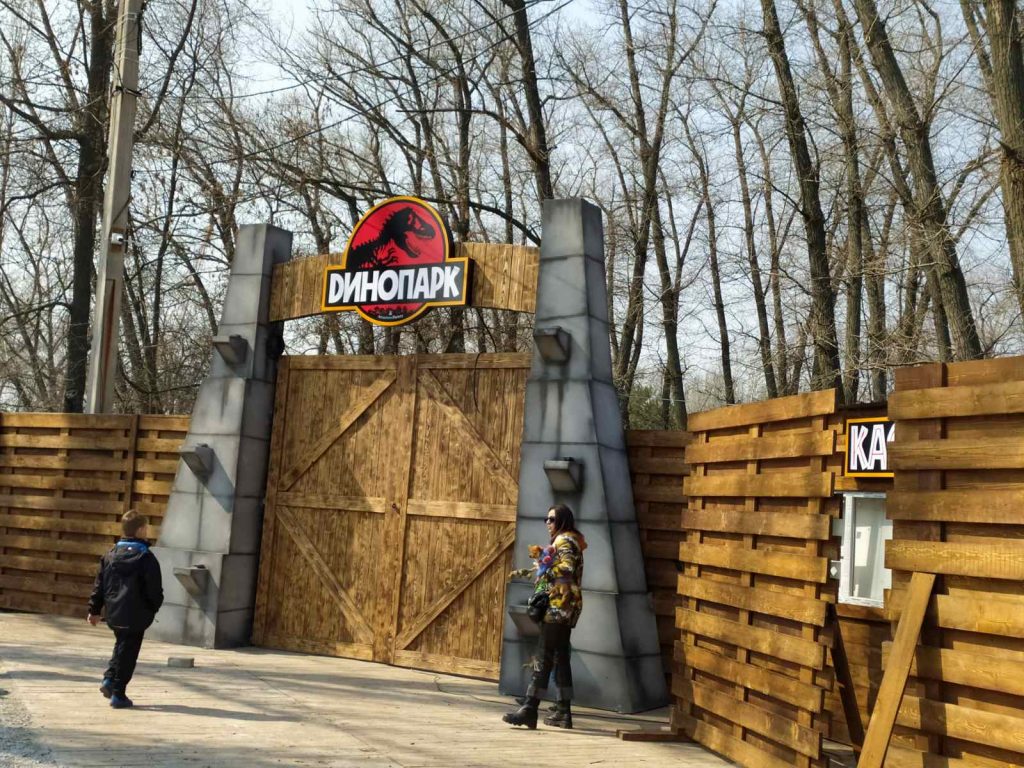 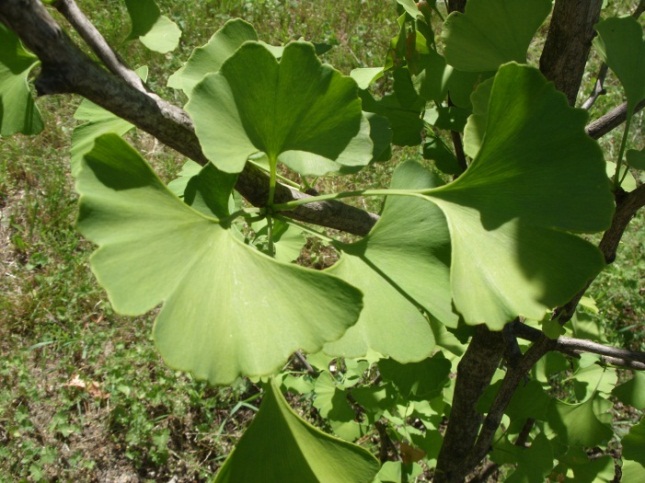 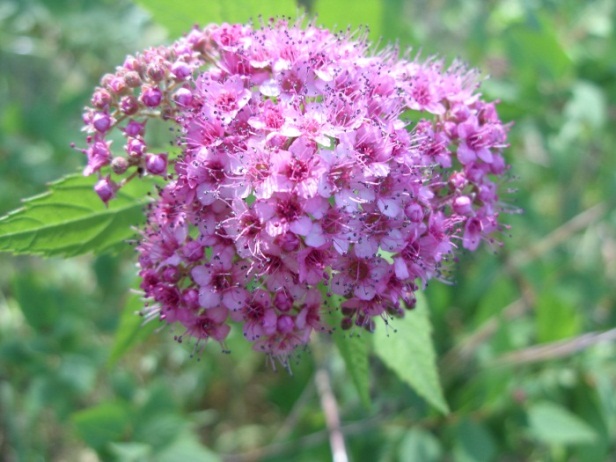 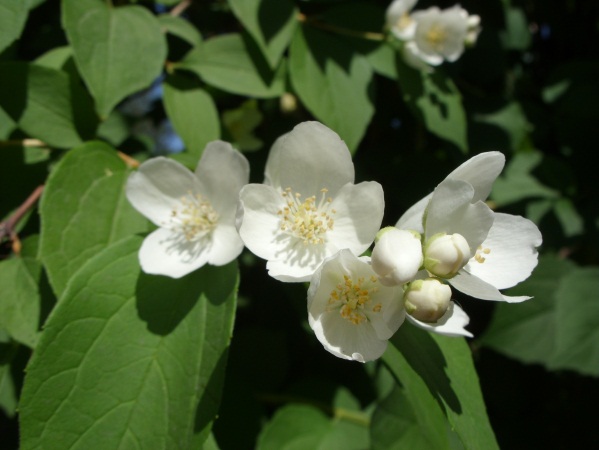 .
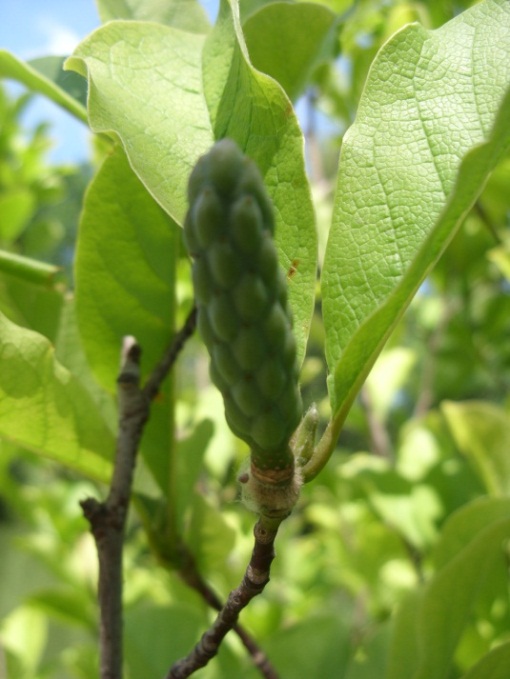 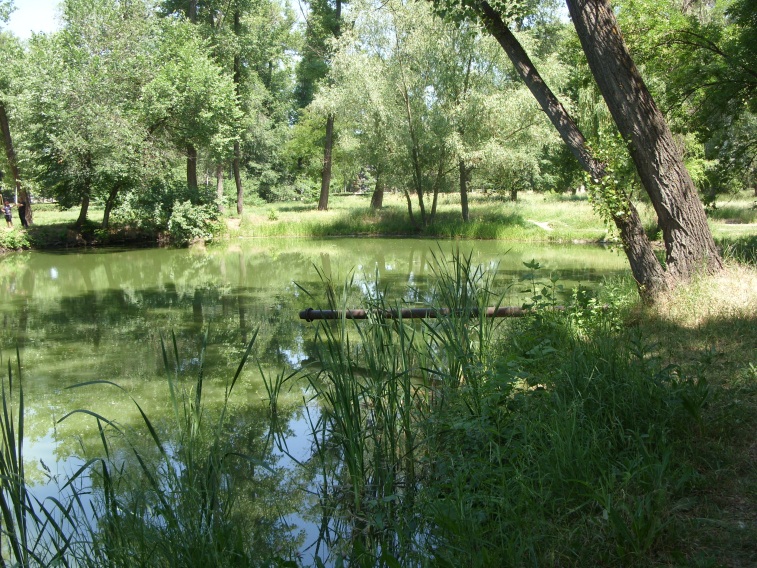 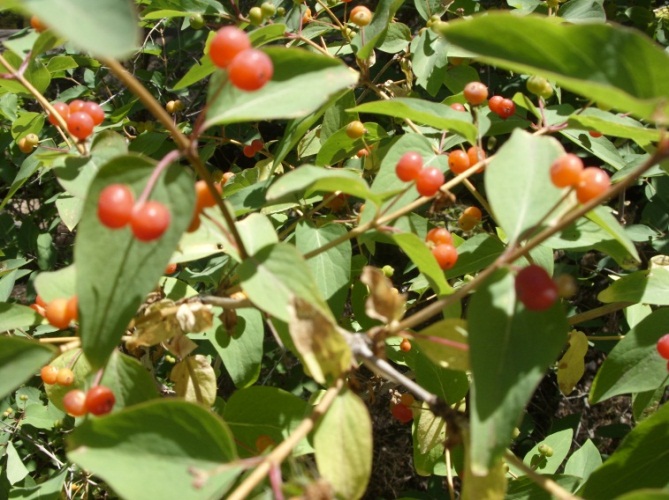 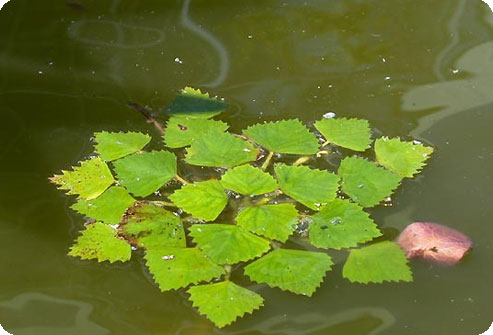 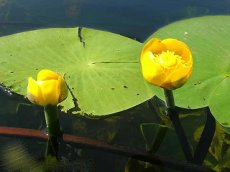 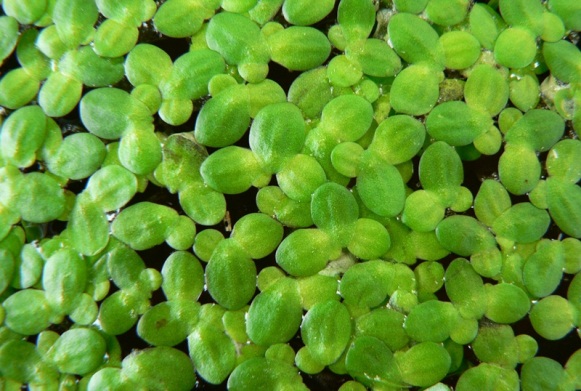 Фауна: Вводоплавні птахи – лебеді, курочки (лиски), качки і гуси; риби – краснопірка, окунькі, щука
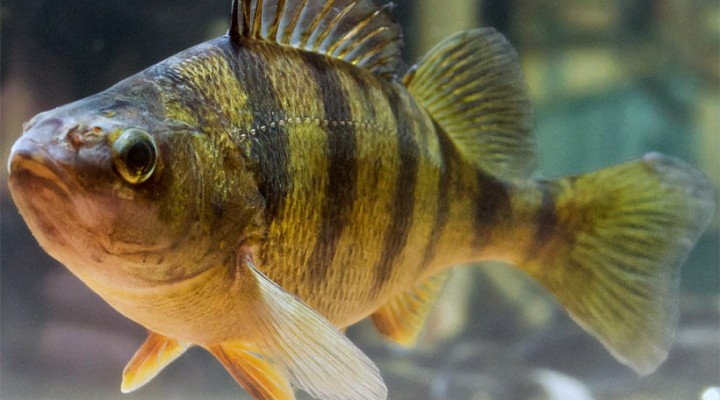 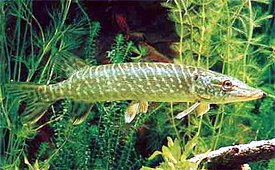 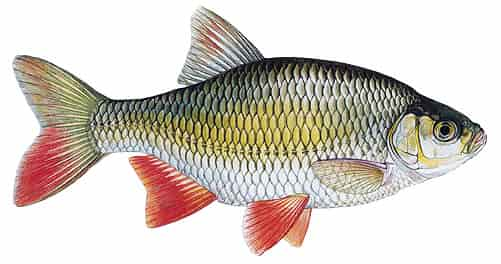 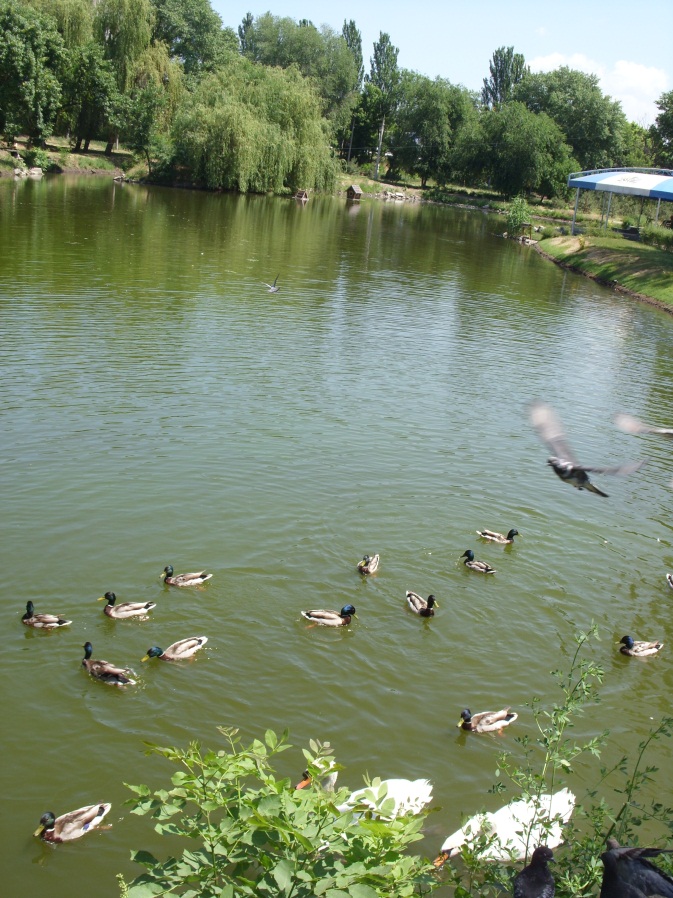 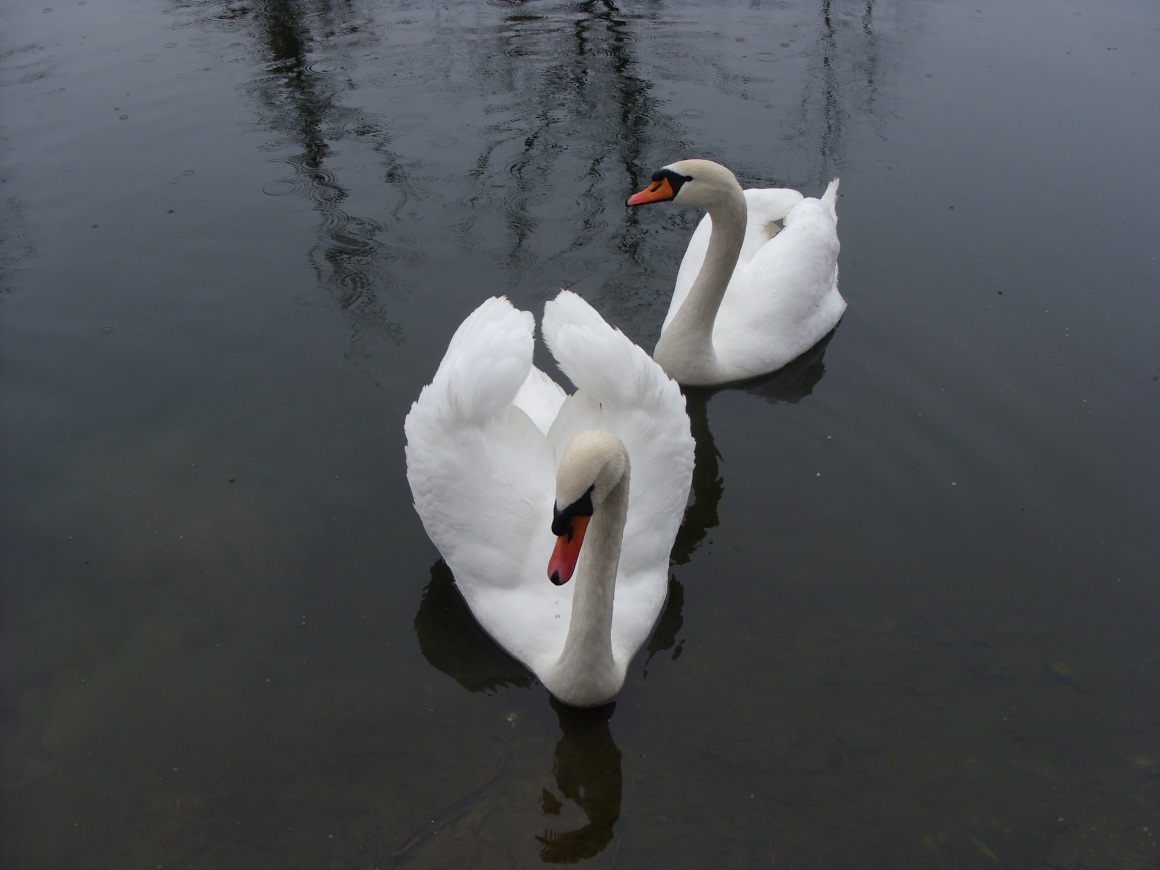 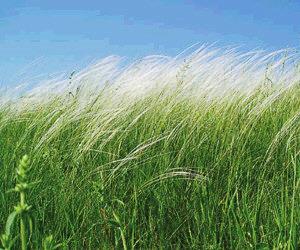 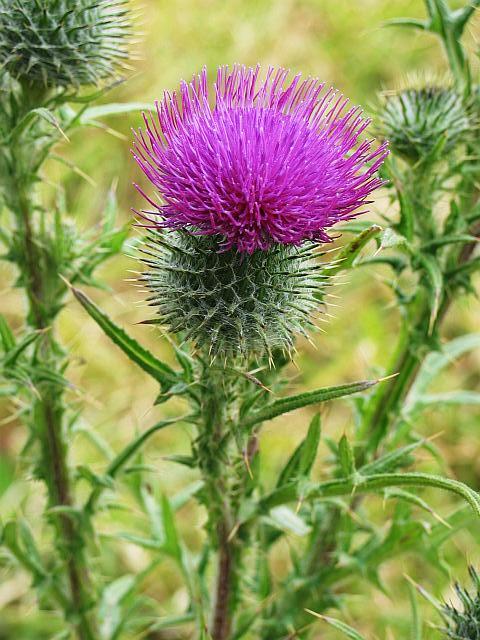 Ковила Лессінга (Stipa lessingiana 
Prin. & Rupr.)
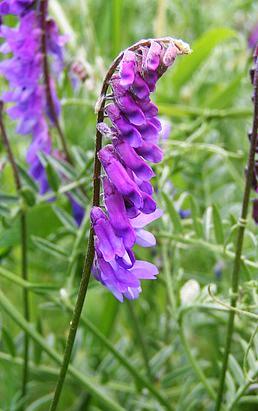 Осот звичайний (Cirsium vulgare
 (Savi) Petr.)
Горошок мишачий (Vicia cracca L.)
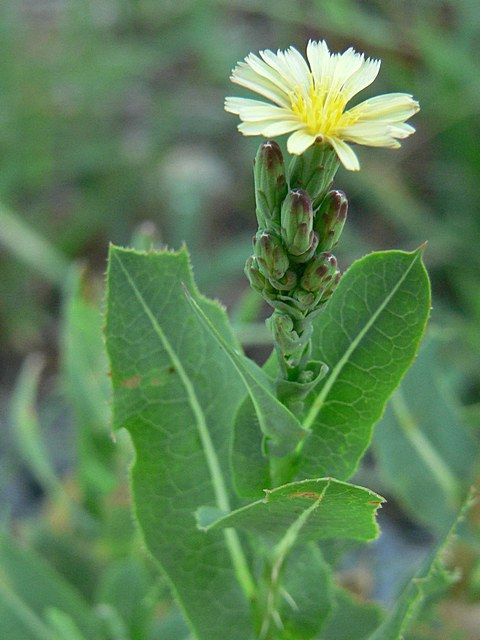 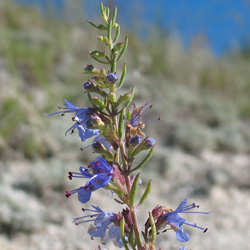 Гісоп лікарський (Hyssopus officinalis L.)
Латук дикий (Lactuca serriola L.)
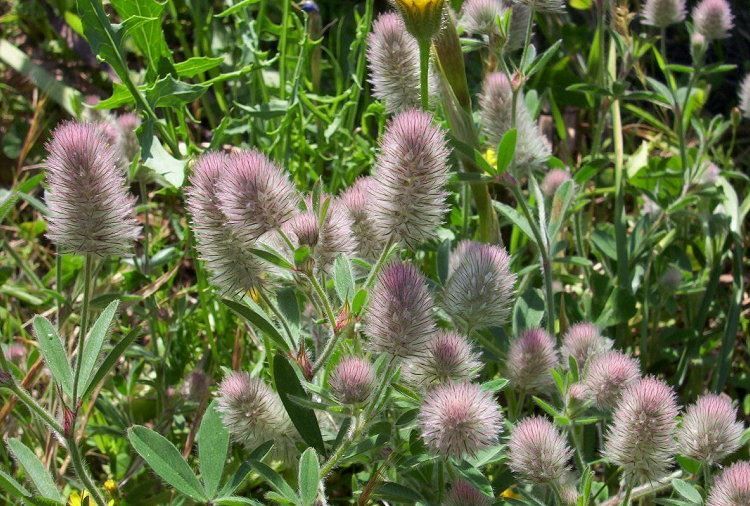 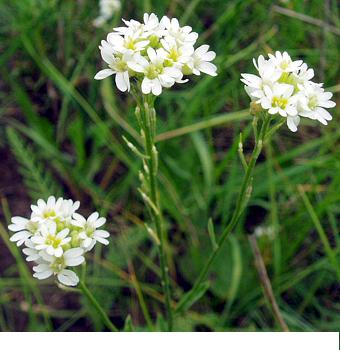 Конюшина польова (Trifolium arvense L.)
Гикавка сіра (Berteroa incana (L.) DC.)
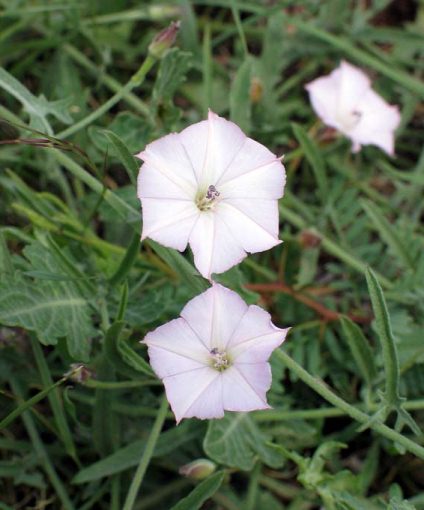 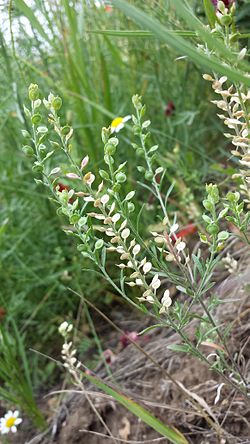 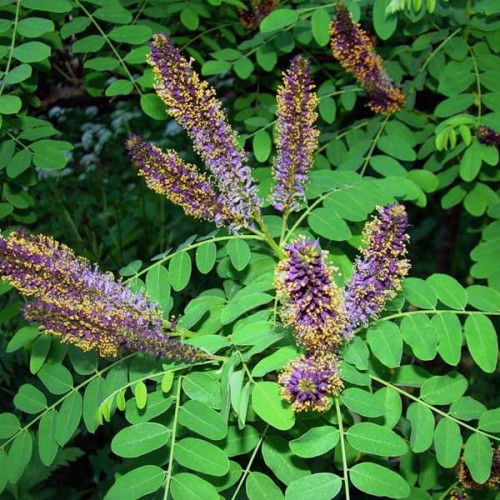 Березка польова 
(Convolvulus arvensis L.)
Бурачок дрібний (Alyssum minutum
 Schlecht. ex DC.)
Аморфа кущова (Amorpha fruticosa L.)
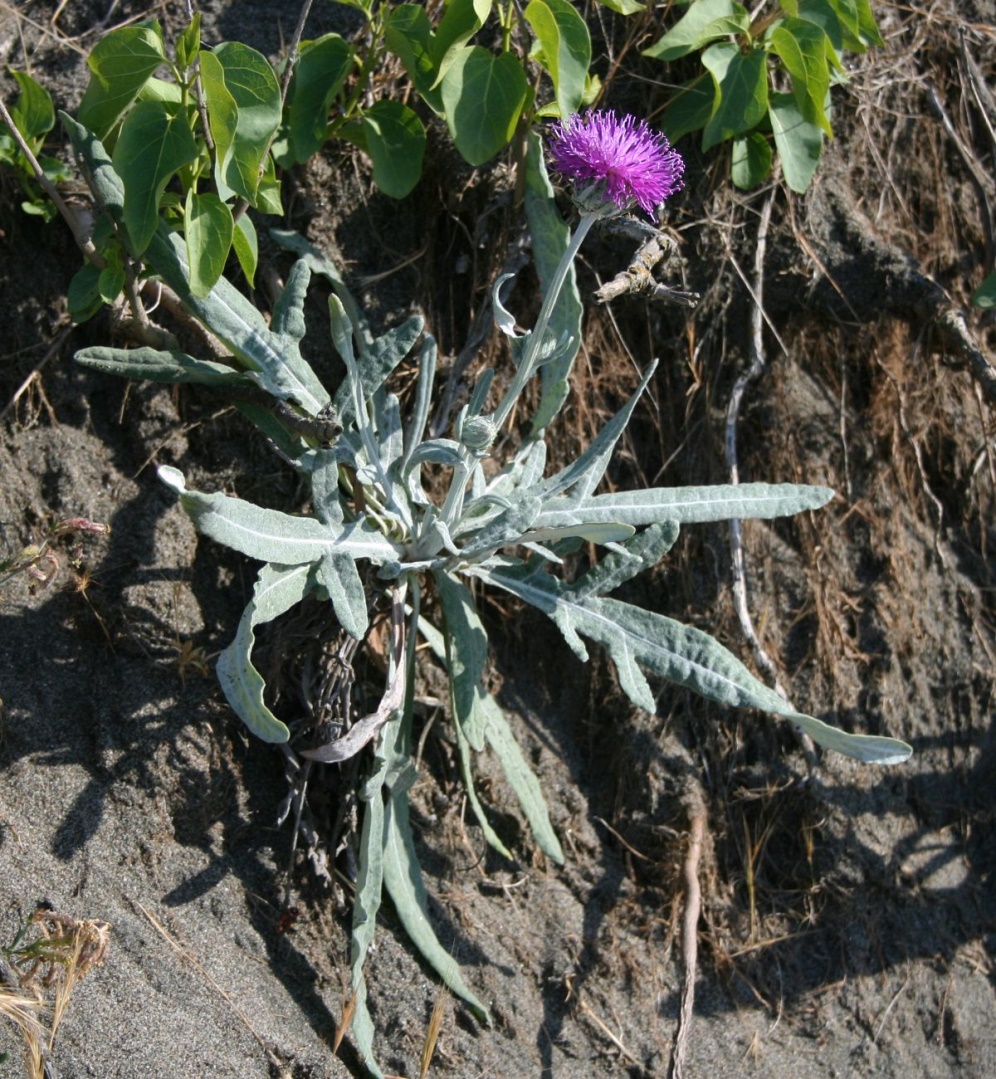 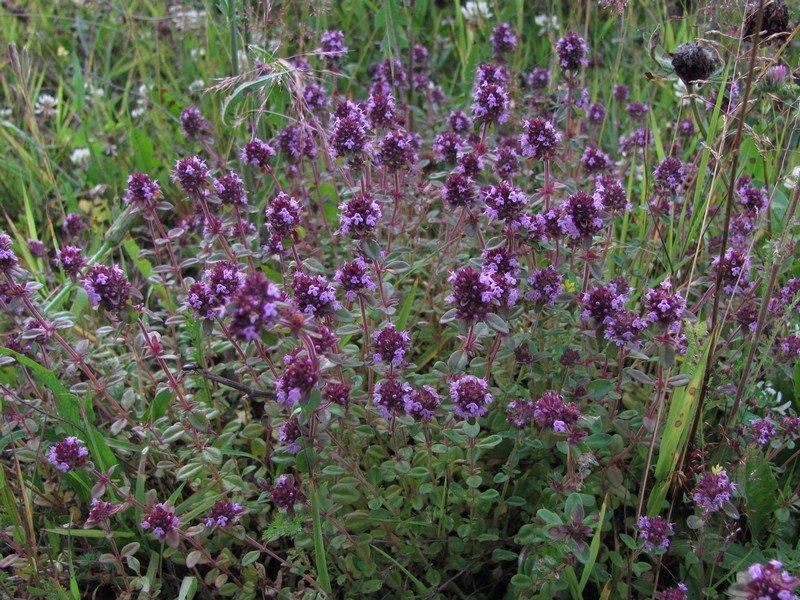 Чебрець звичайний (Thymus serpyllum L.)
Юринея волошковидна (Jurinea cyanoides DC.)
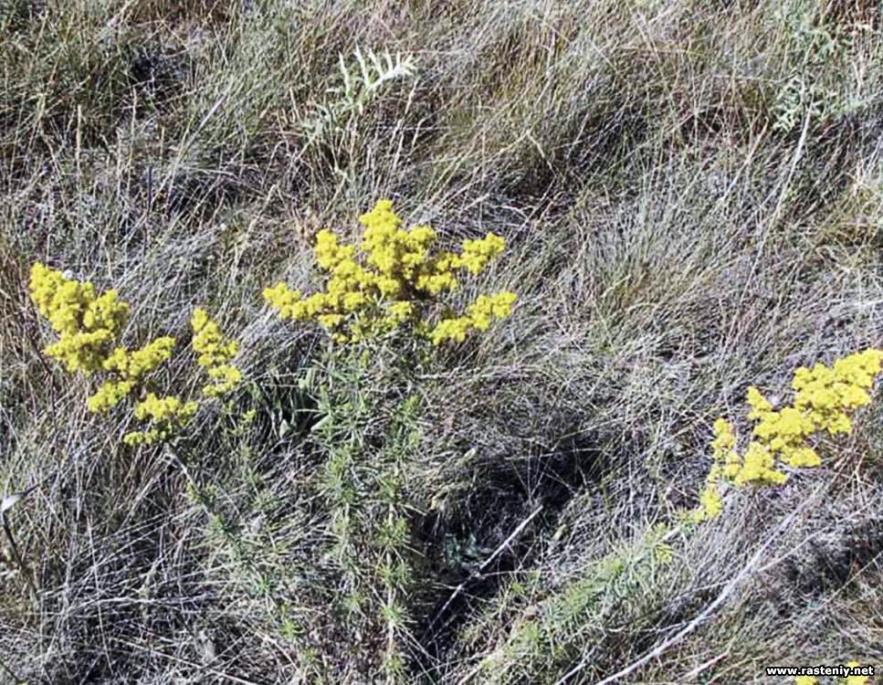 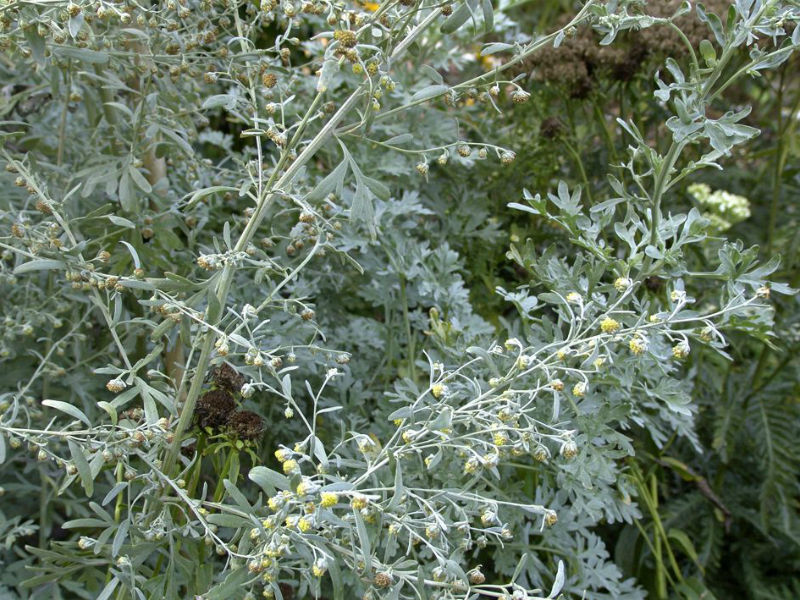 Підмаренник руський (Galium ruthenicum Willd.)
Полин гіркий (Artemisia absinthium L.)